小毛头和芋艿的故事
太仓市城厢镇幼教中心新毛幼儿园 
奚秋雯
开学啦！幼儿园里的变化有……
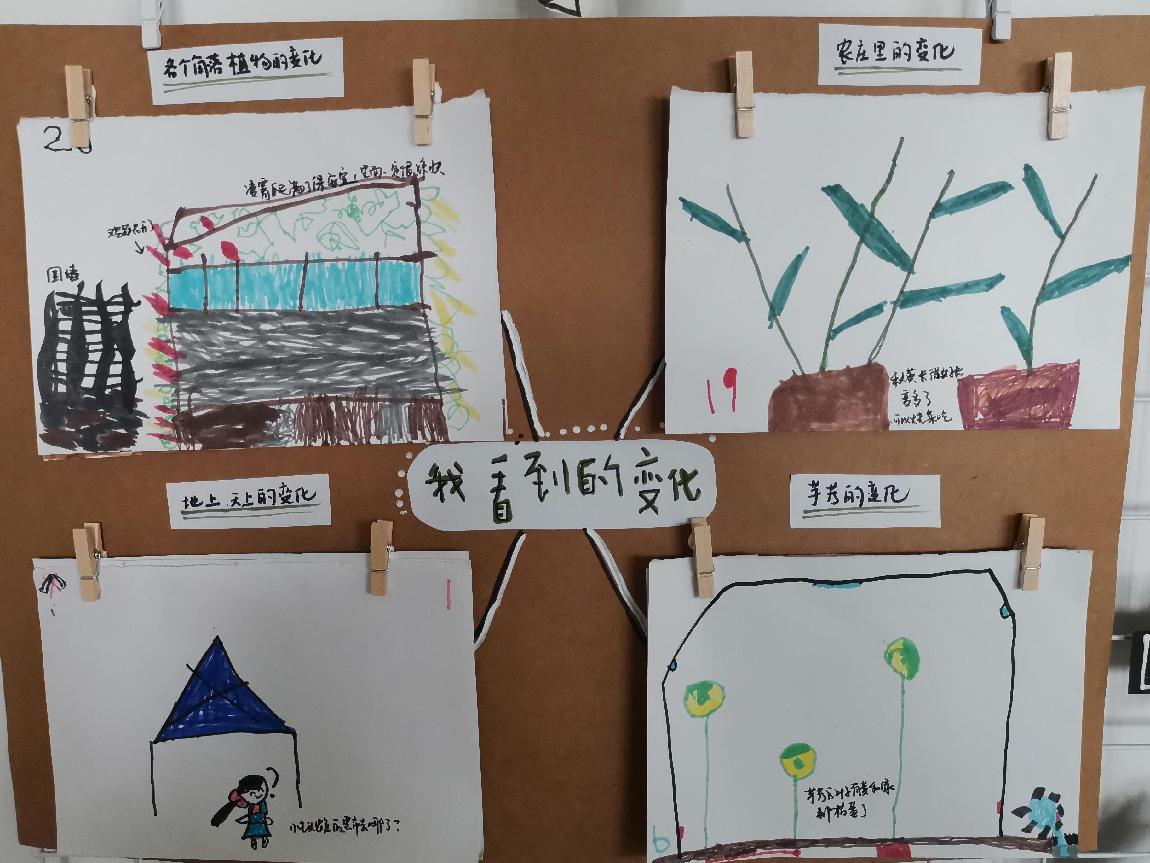 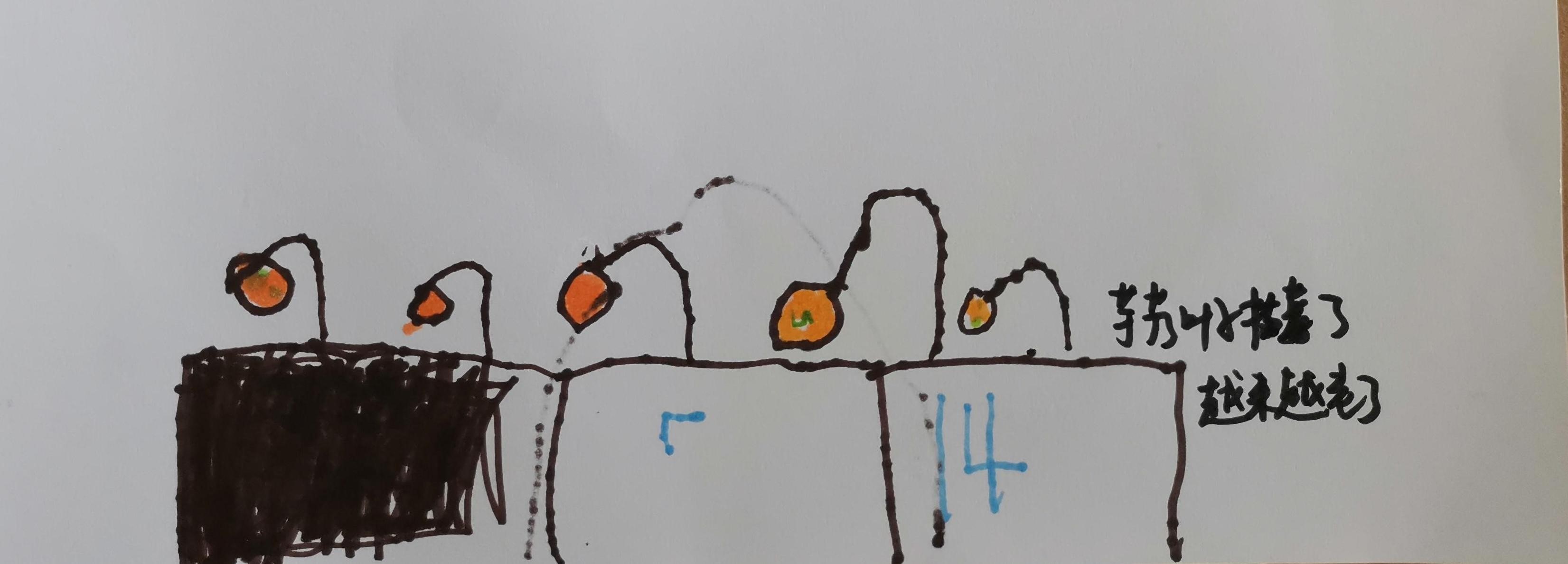 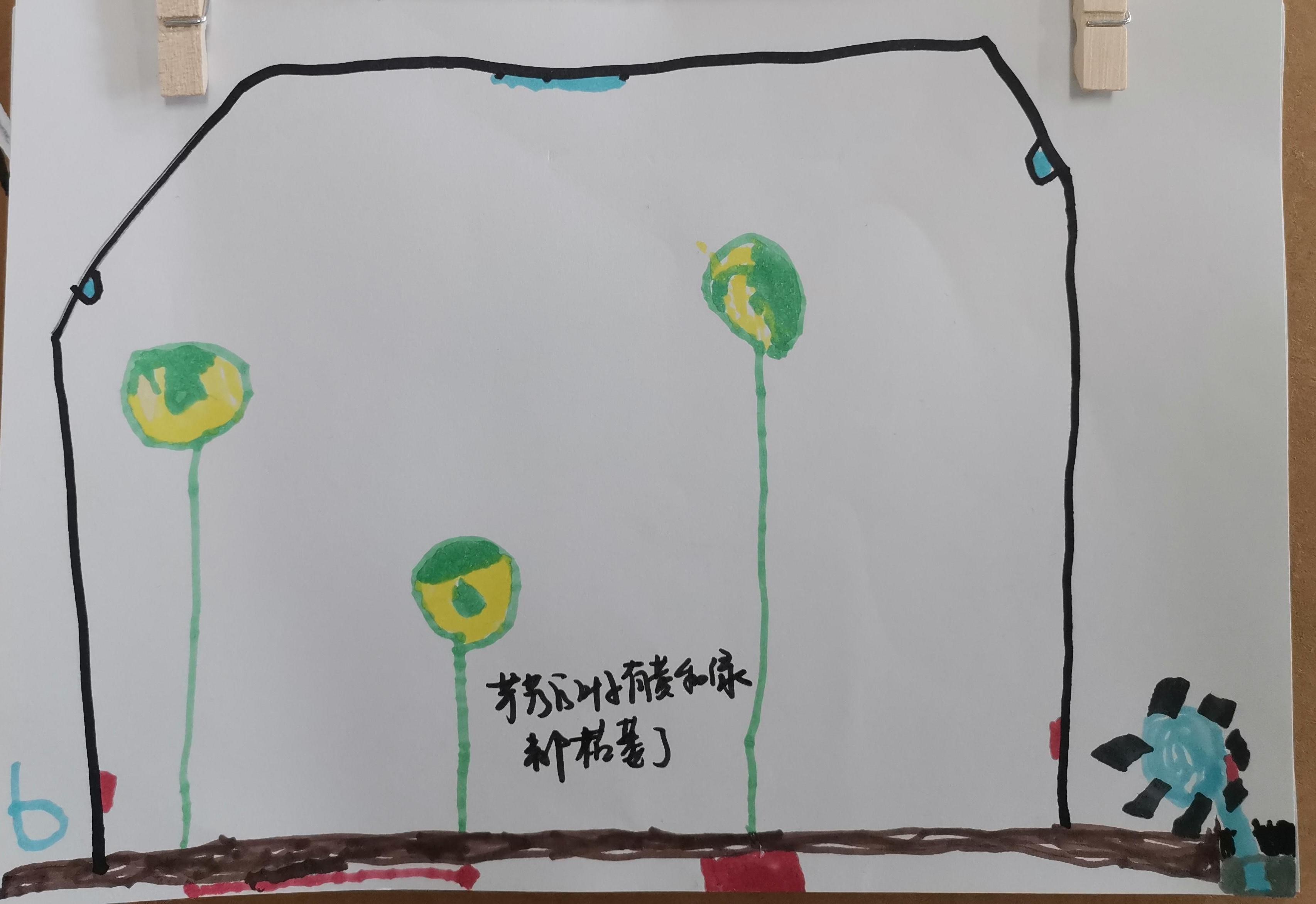 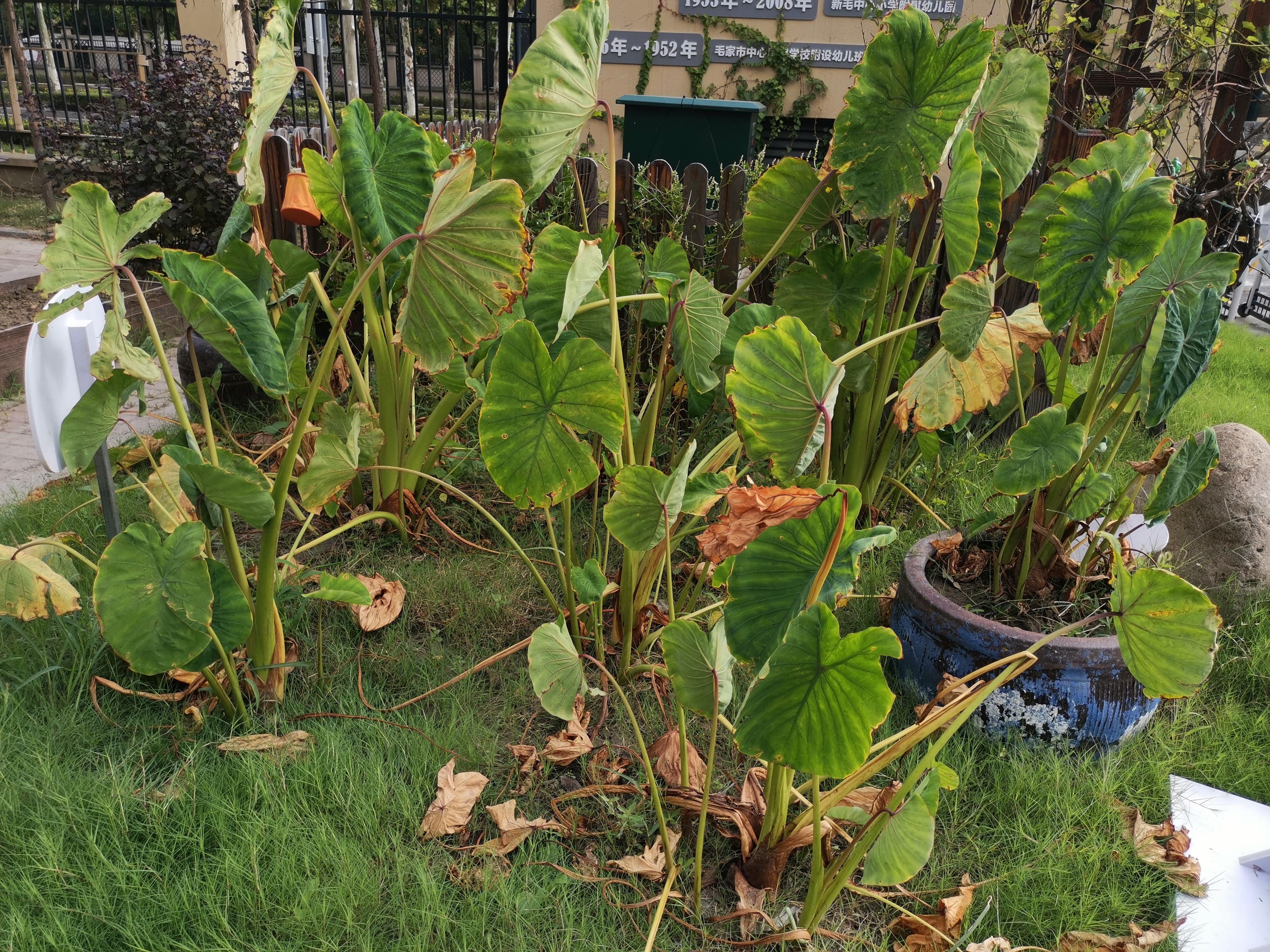 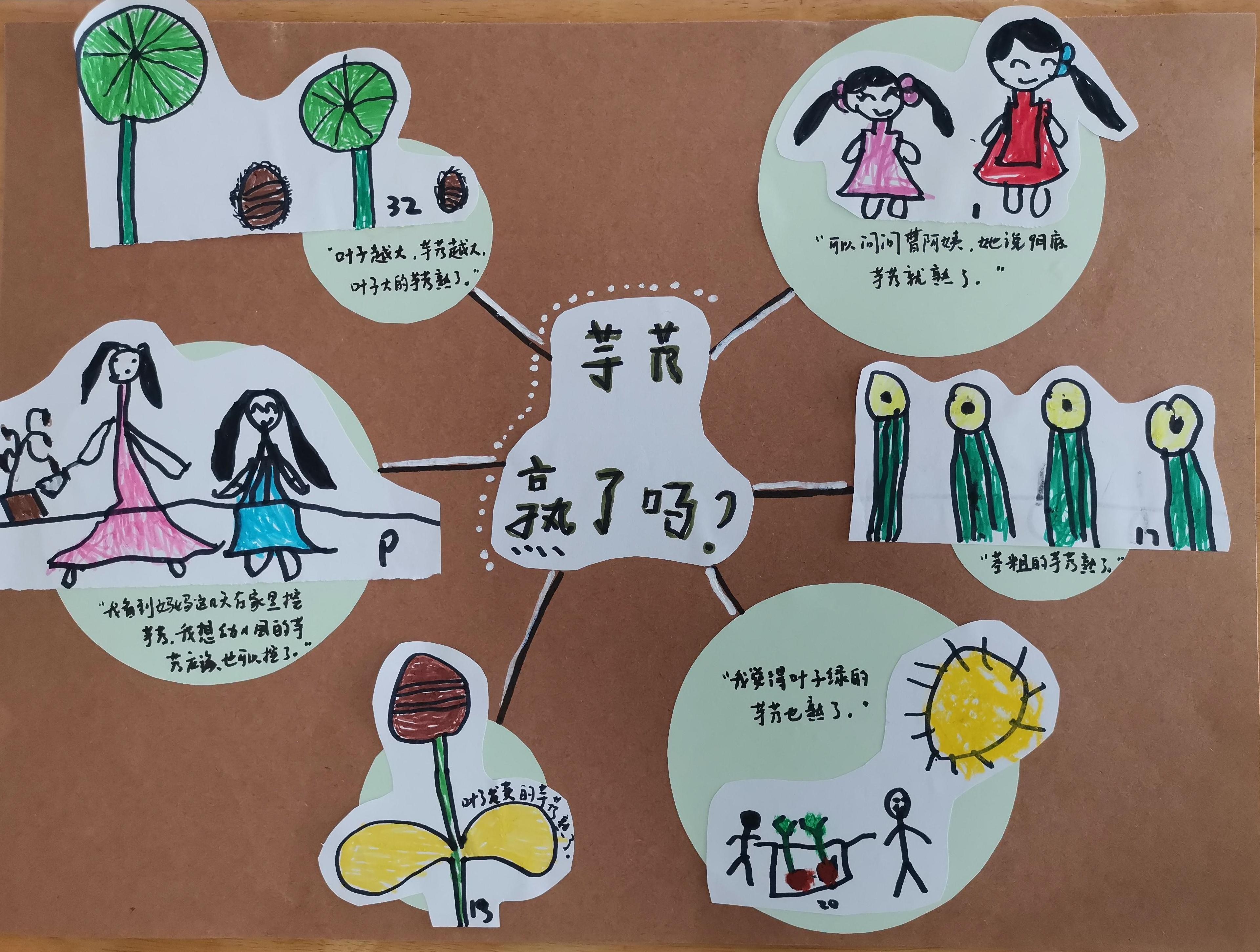 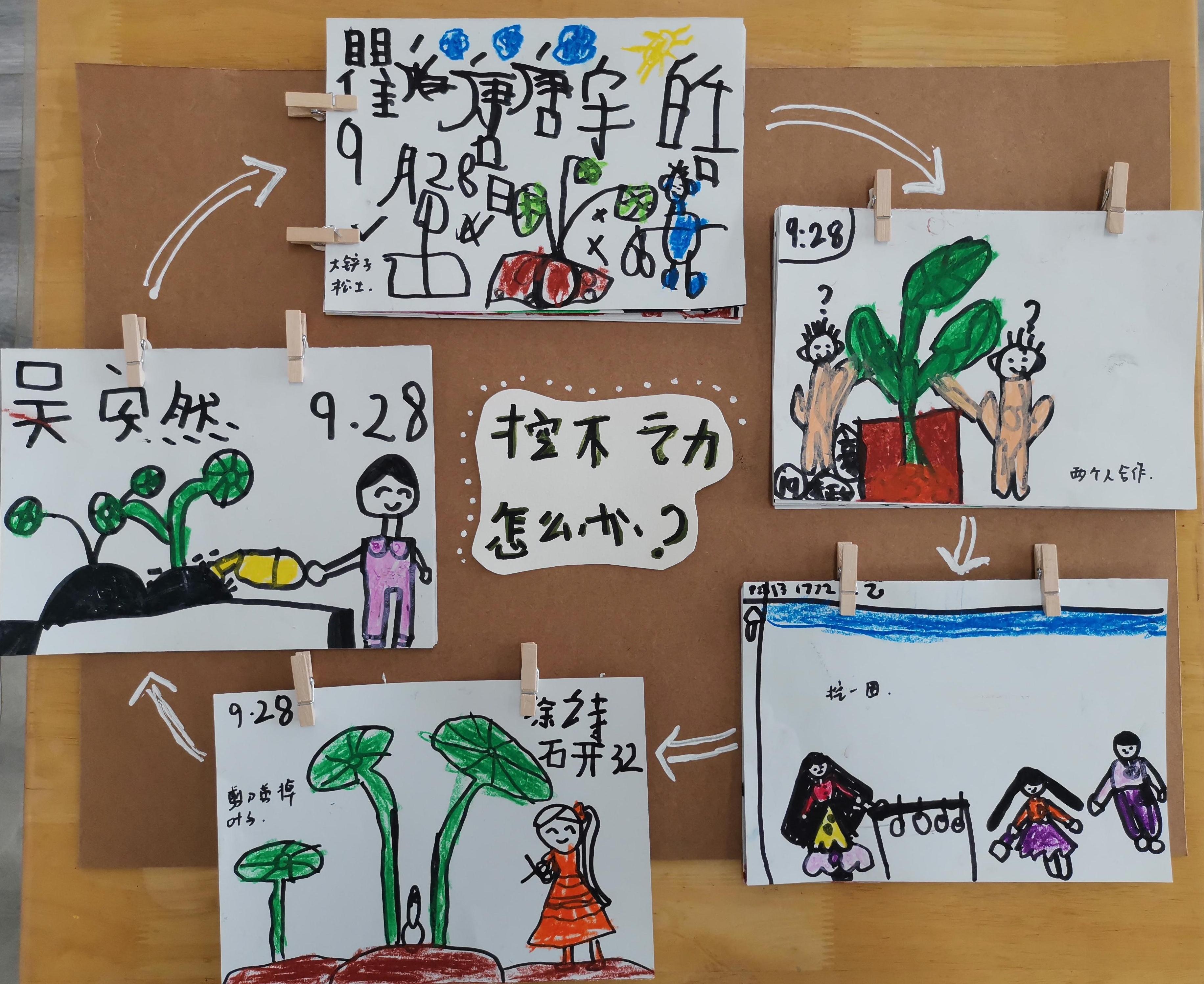 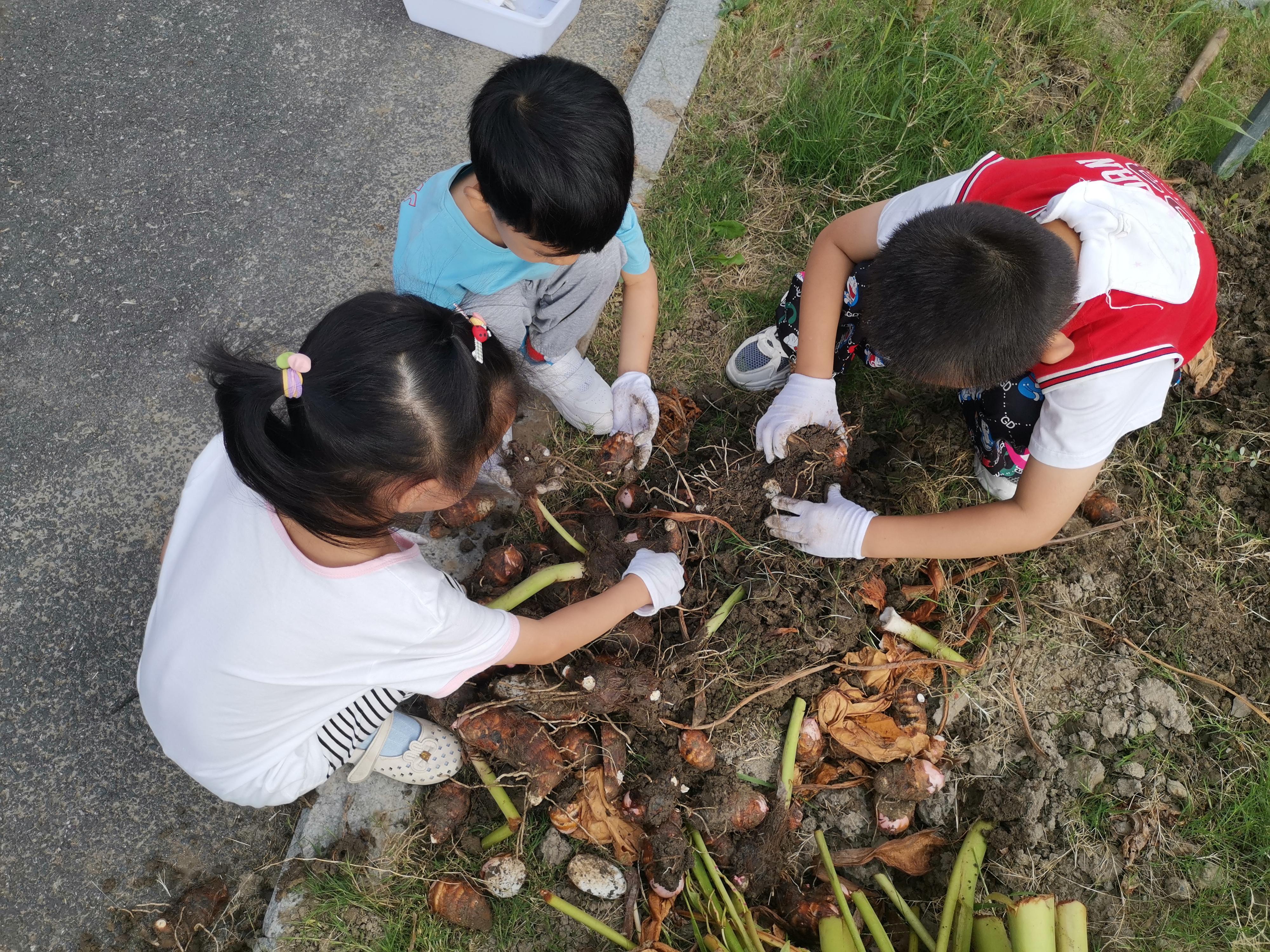 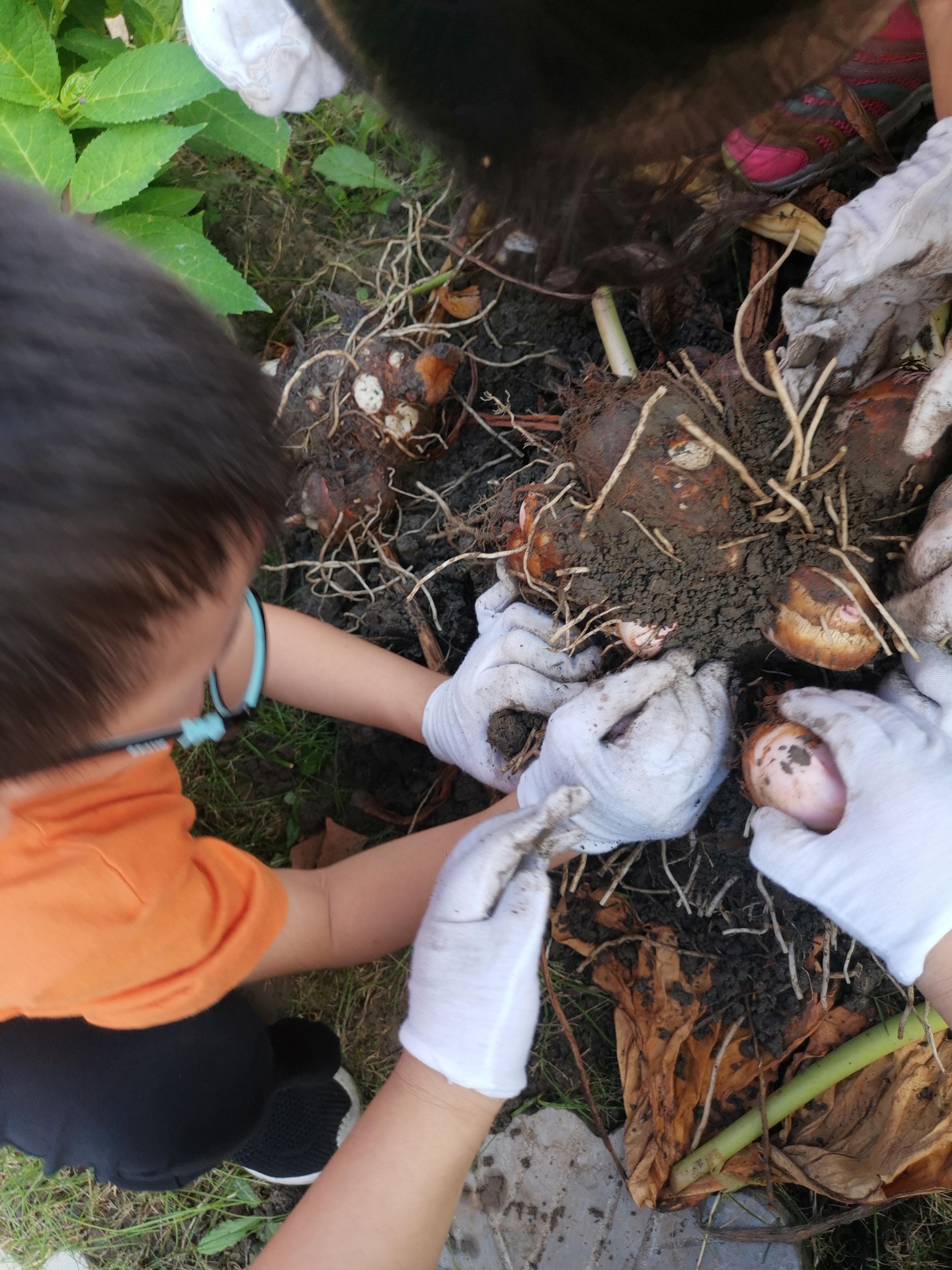 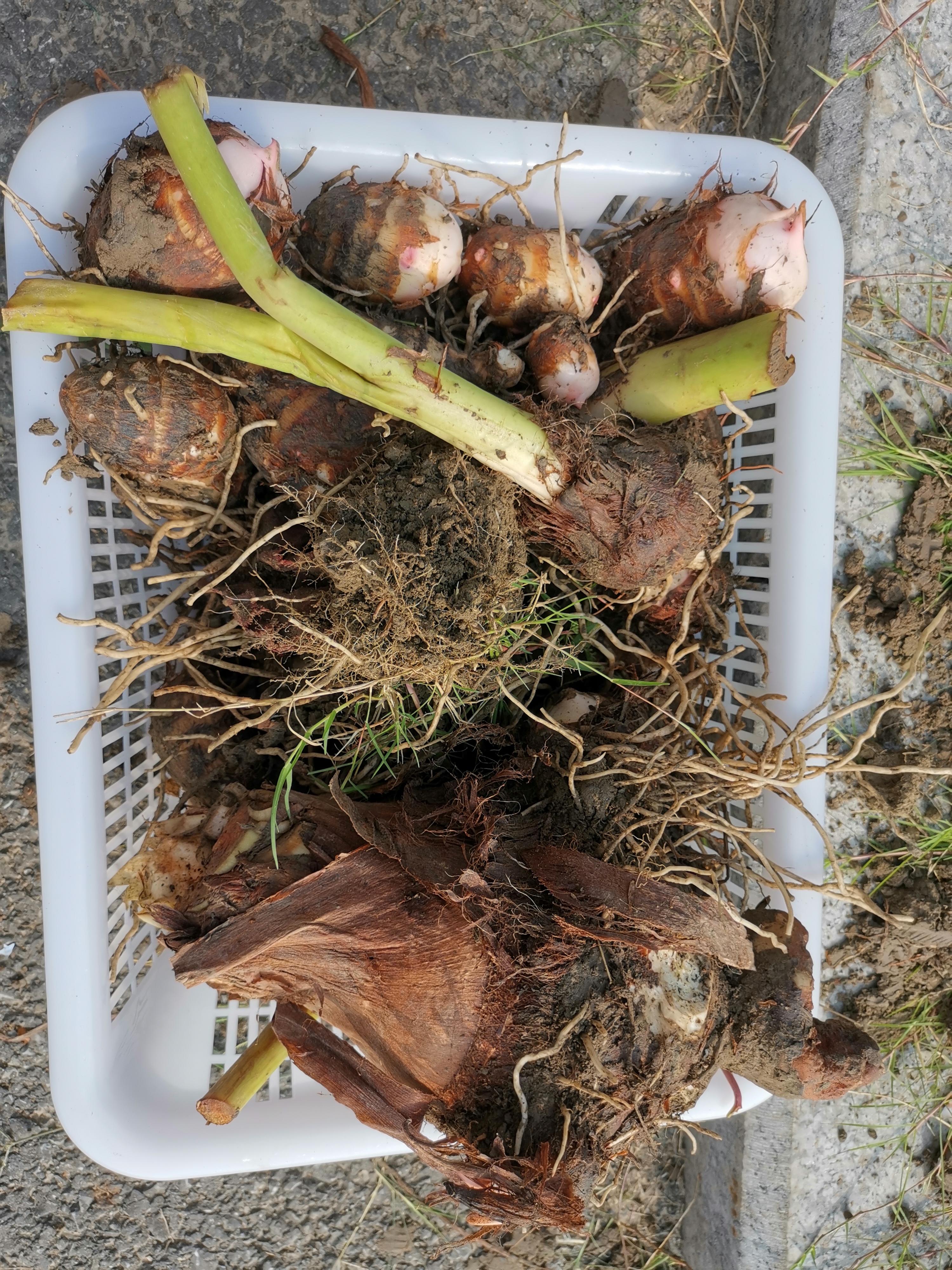 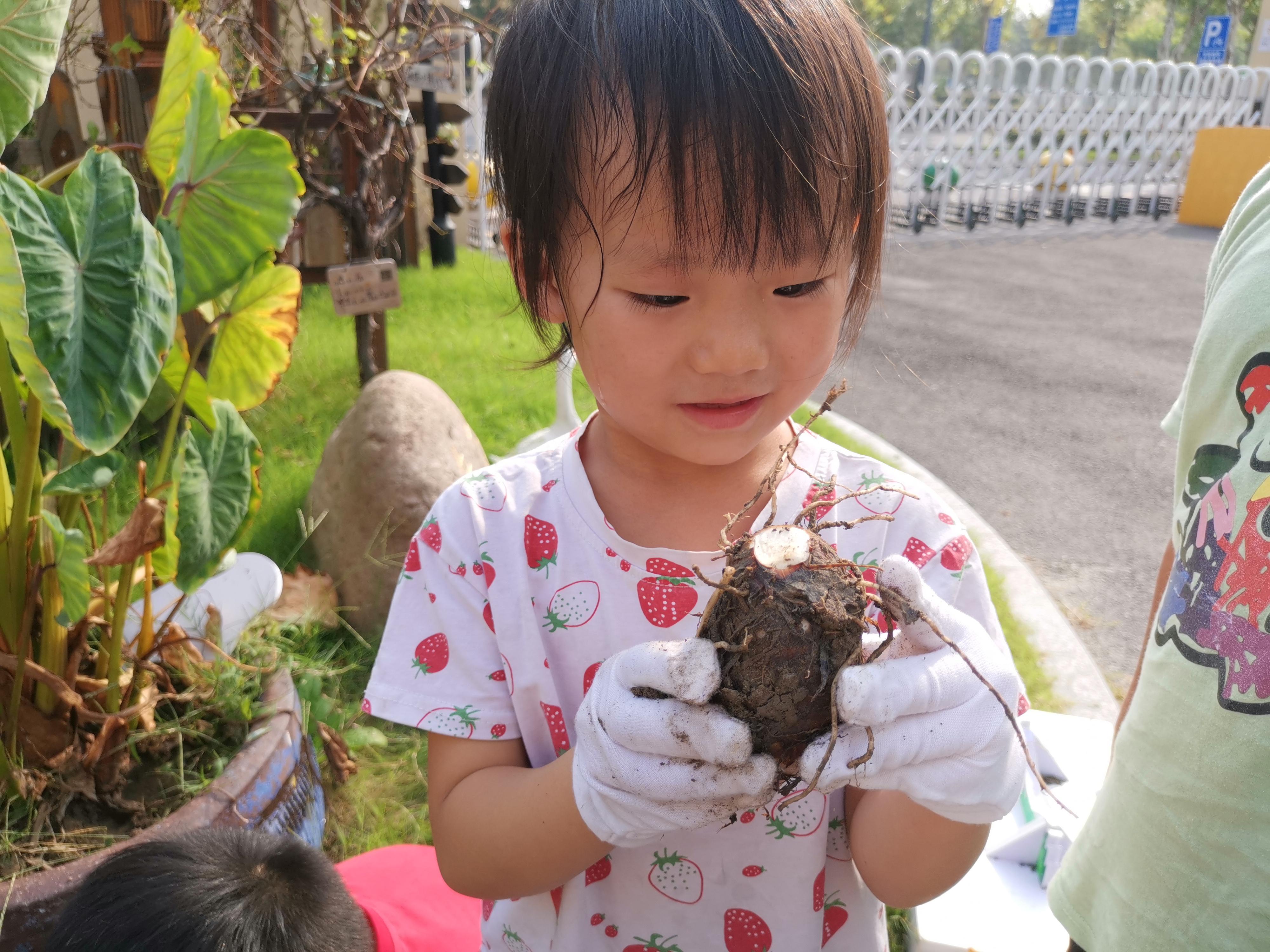 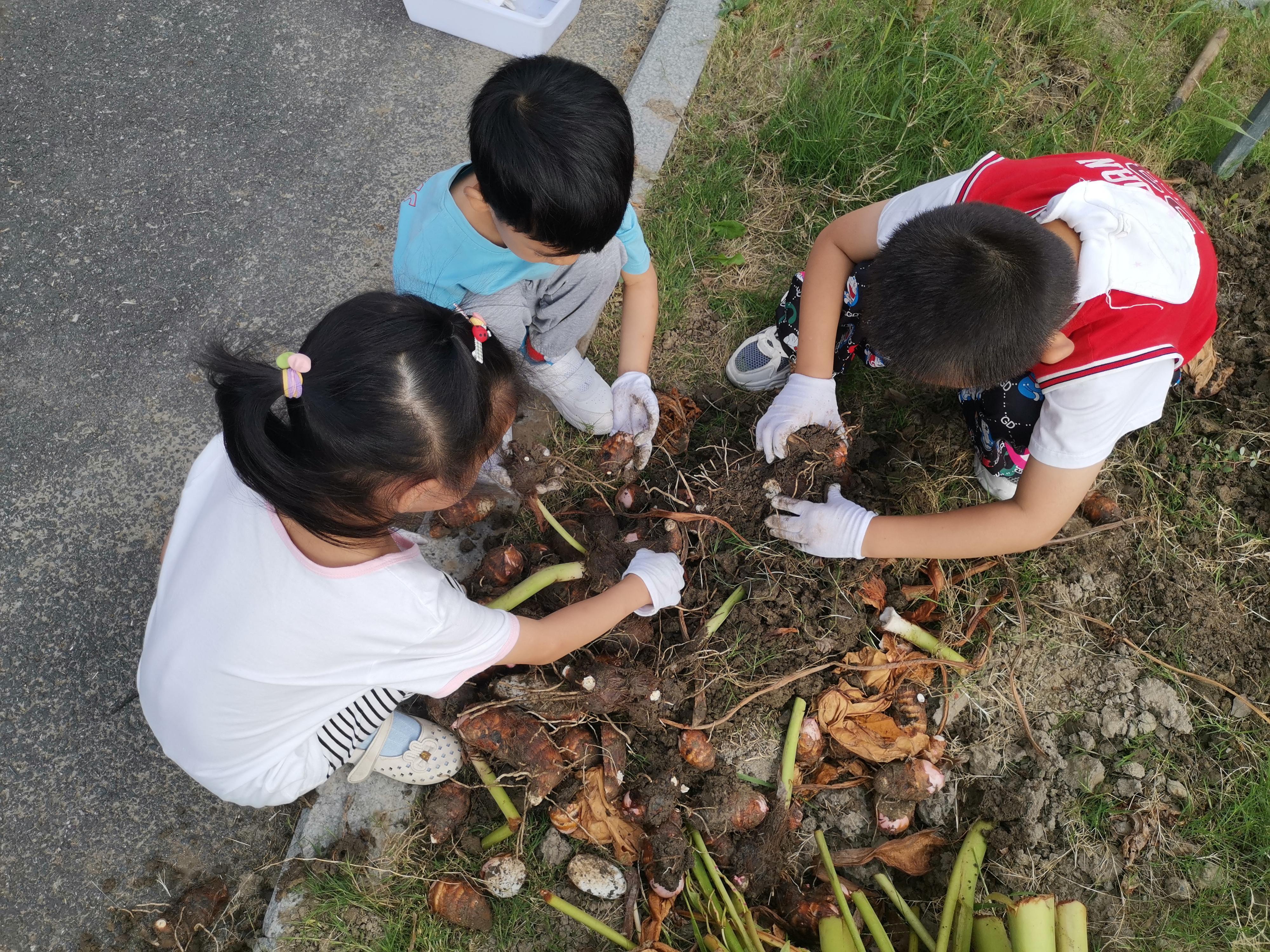 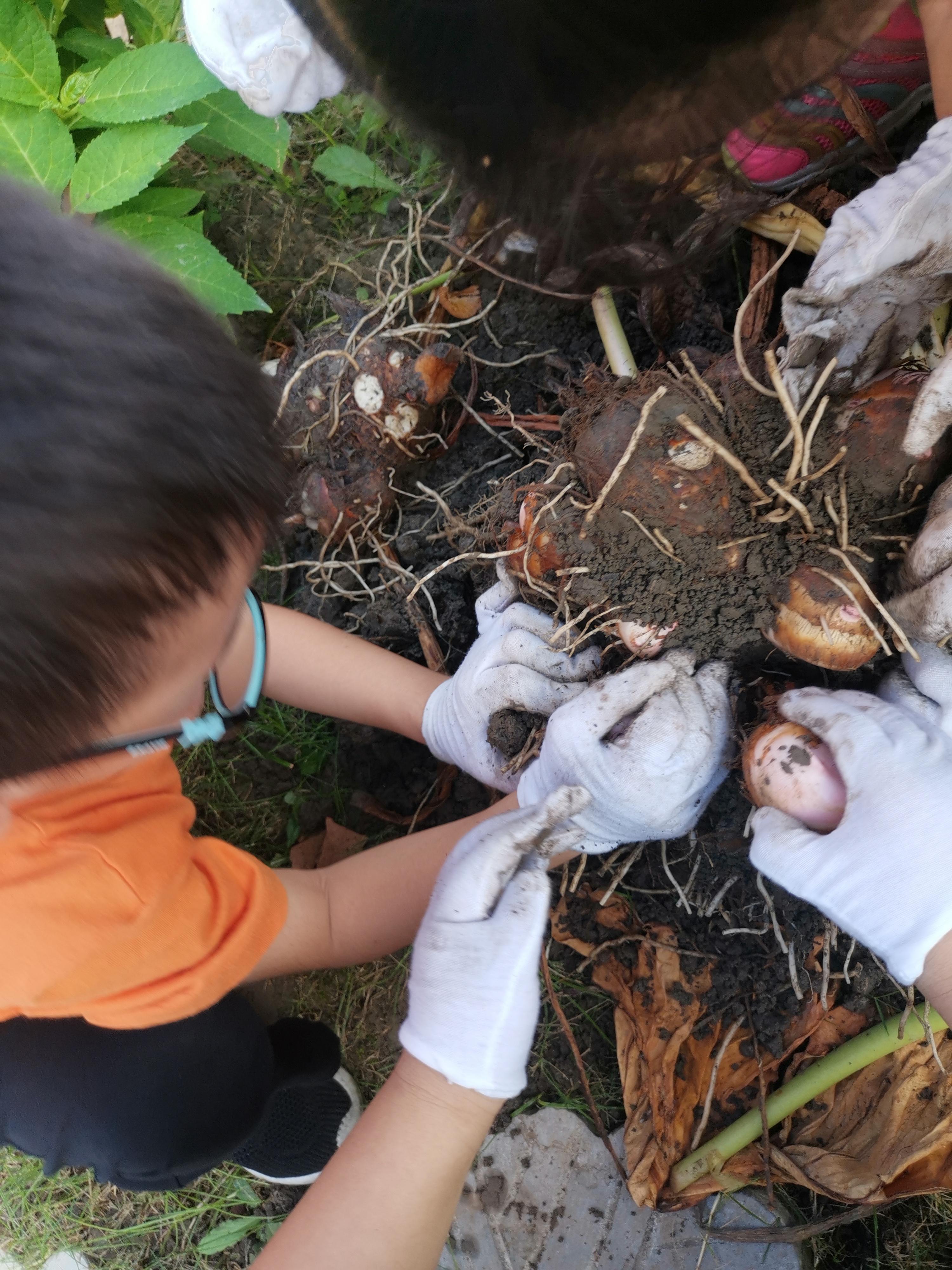 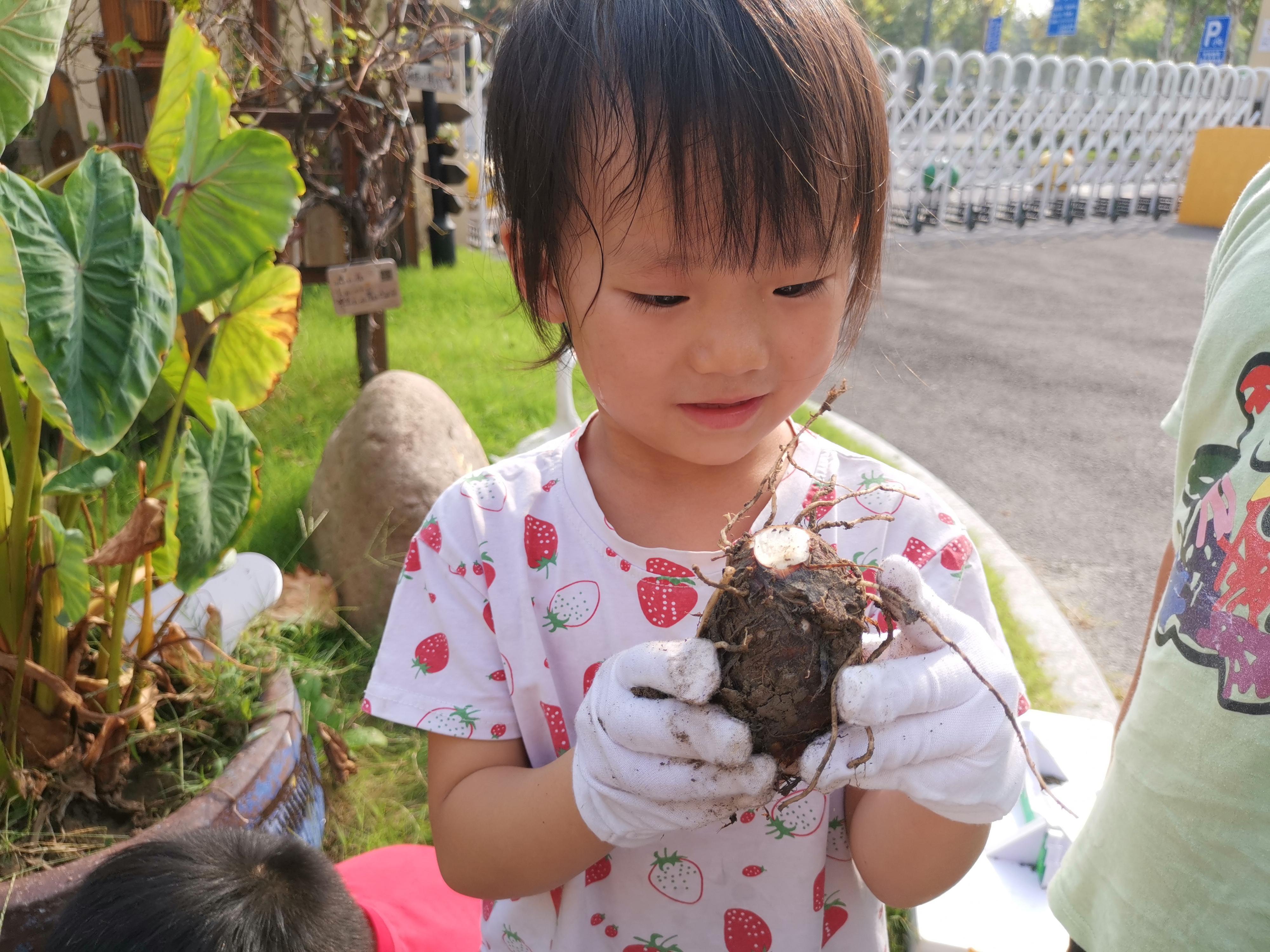 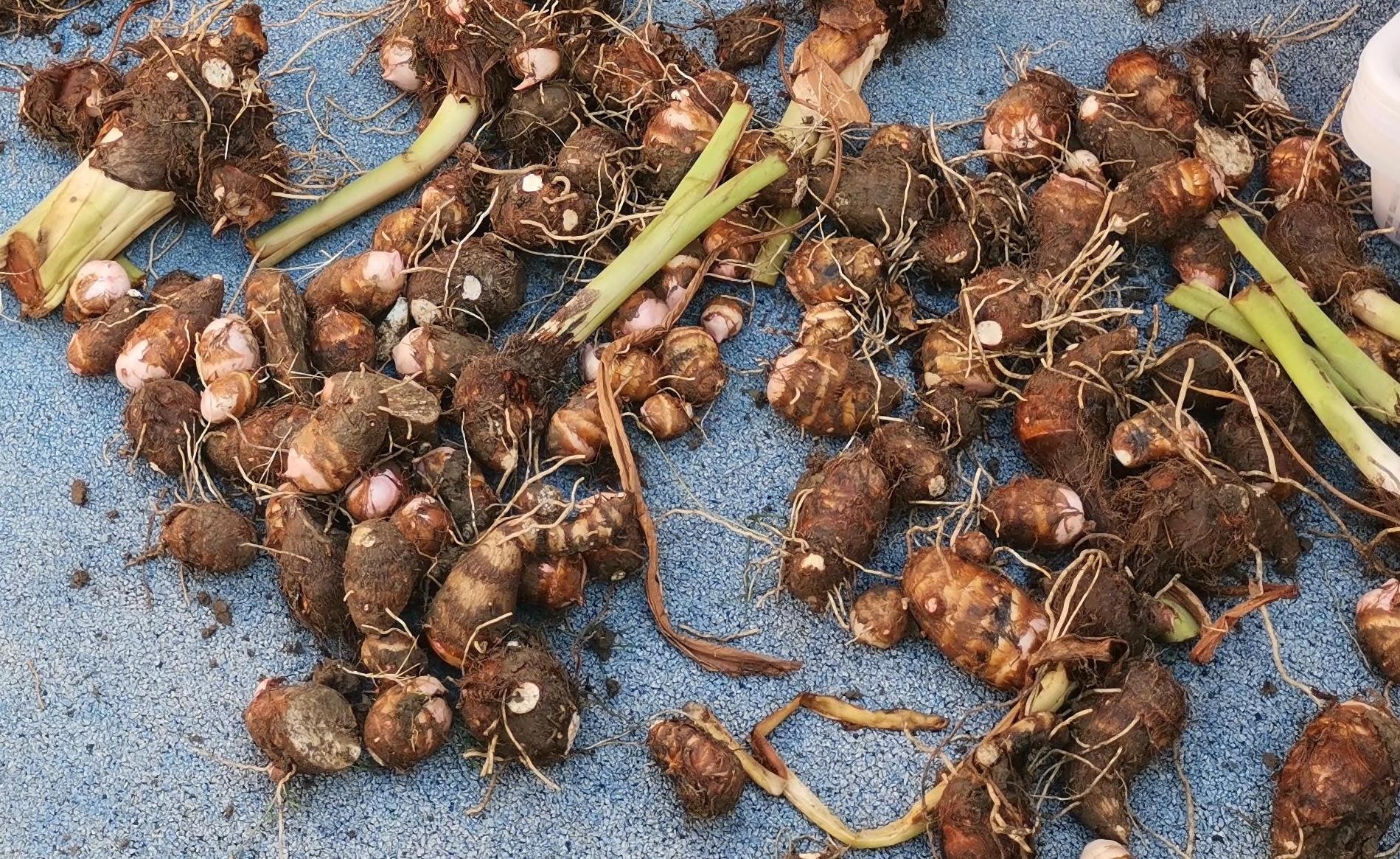 问题：芋艿放在哪里？会不会坏呀？
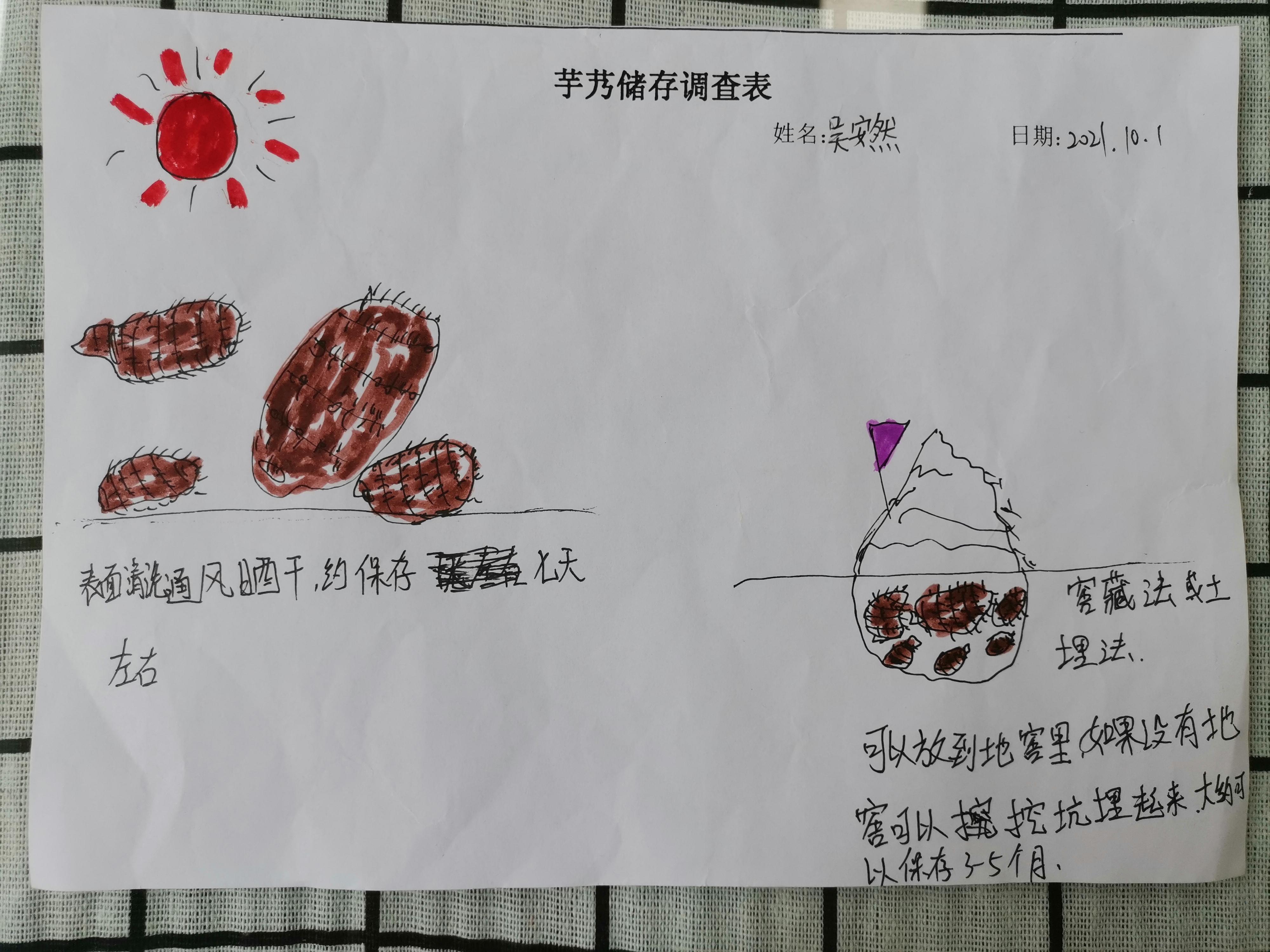 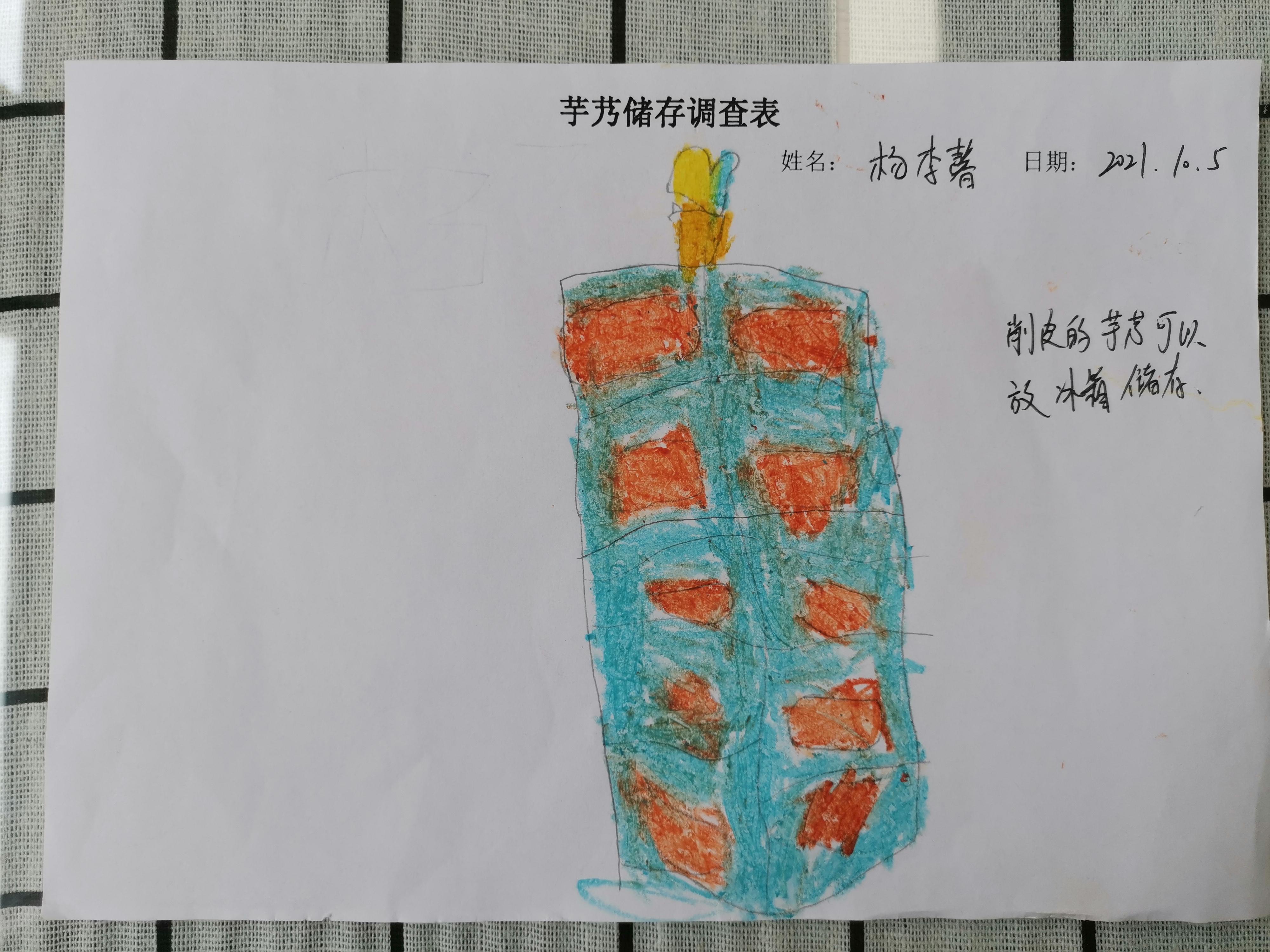 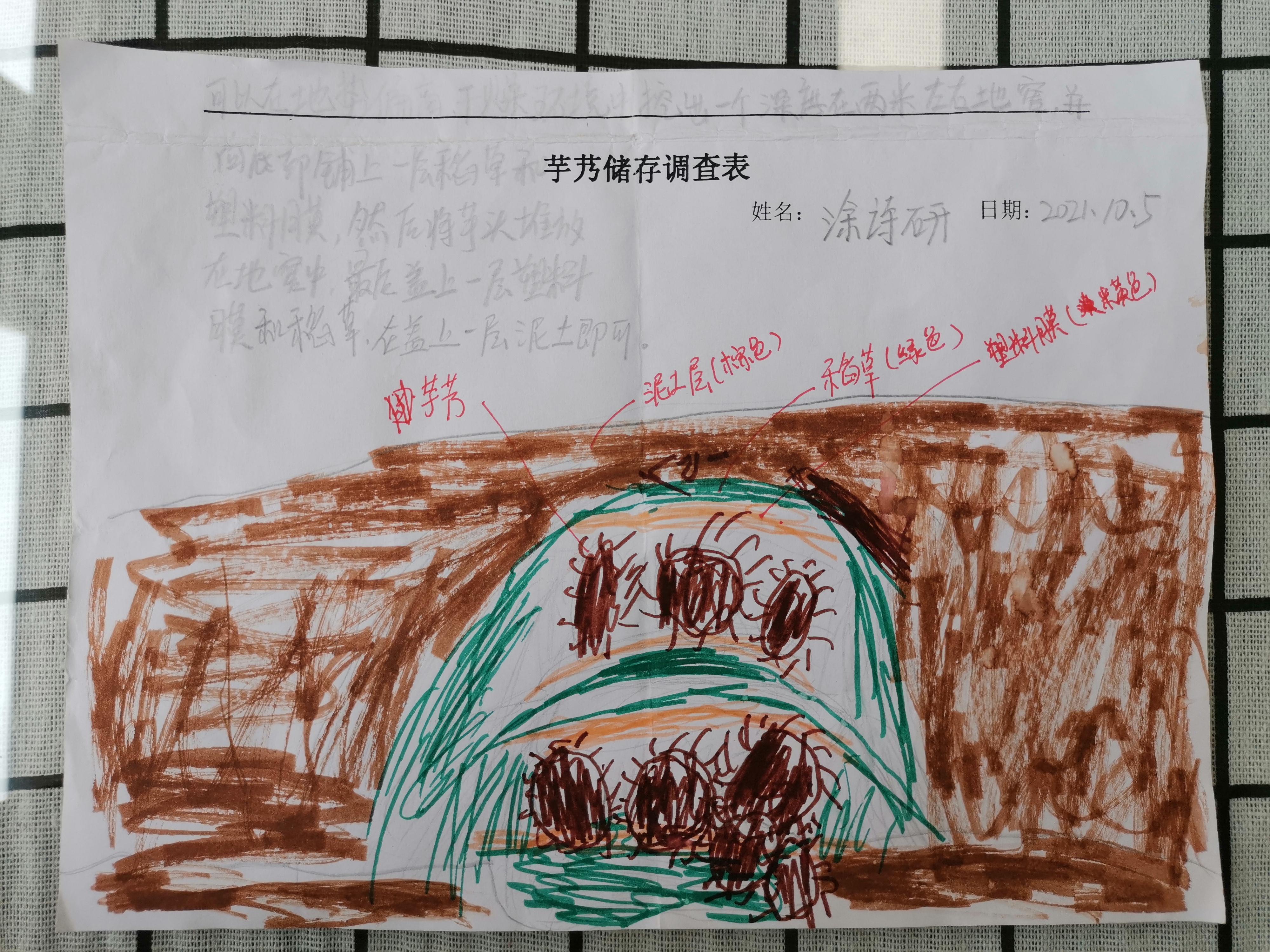 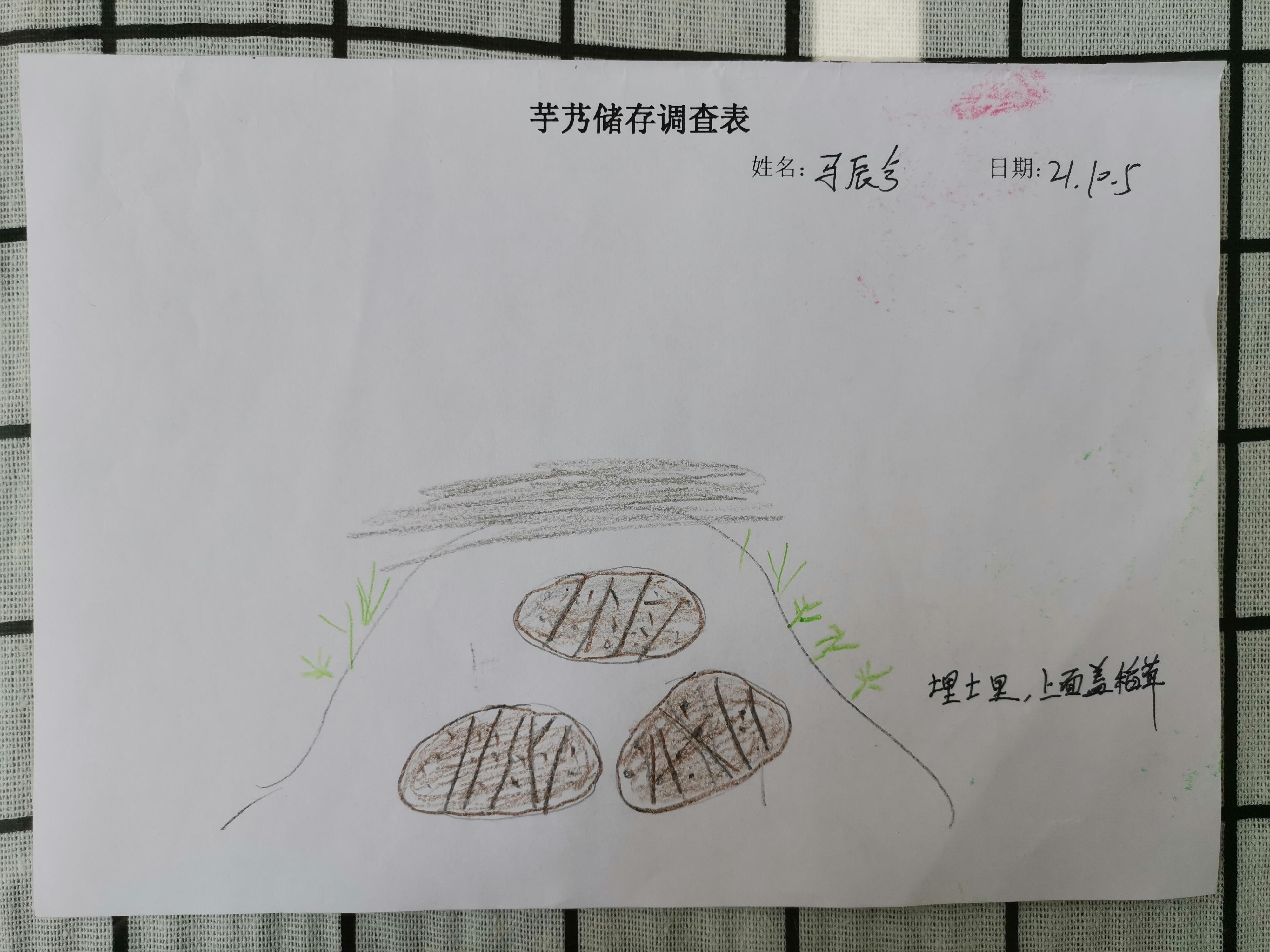 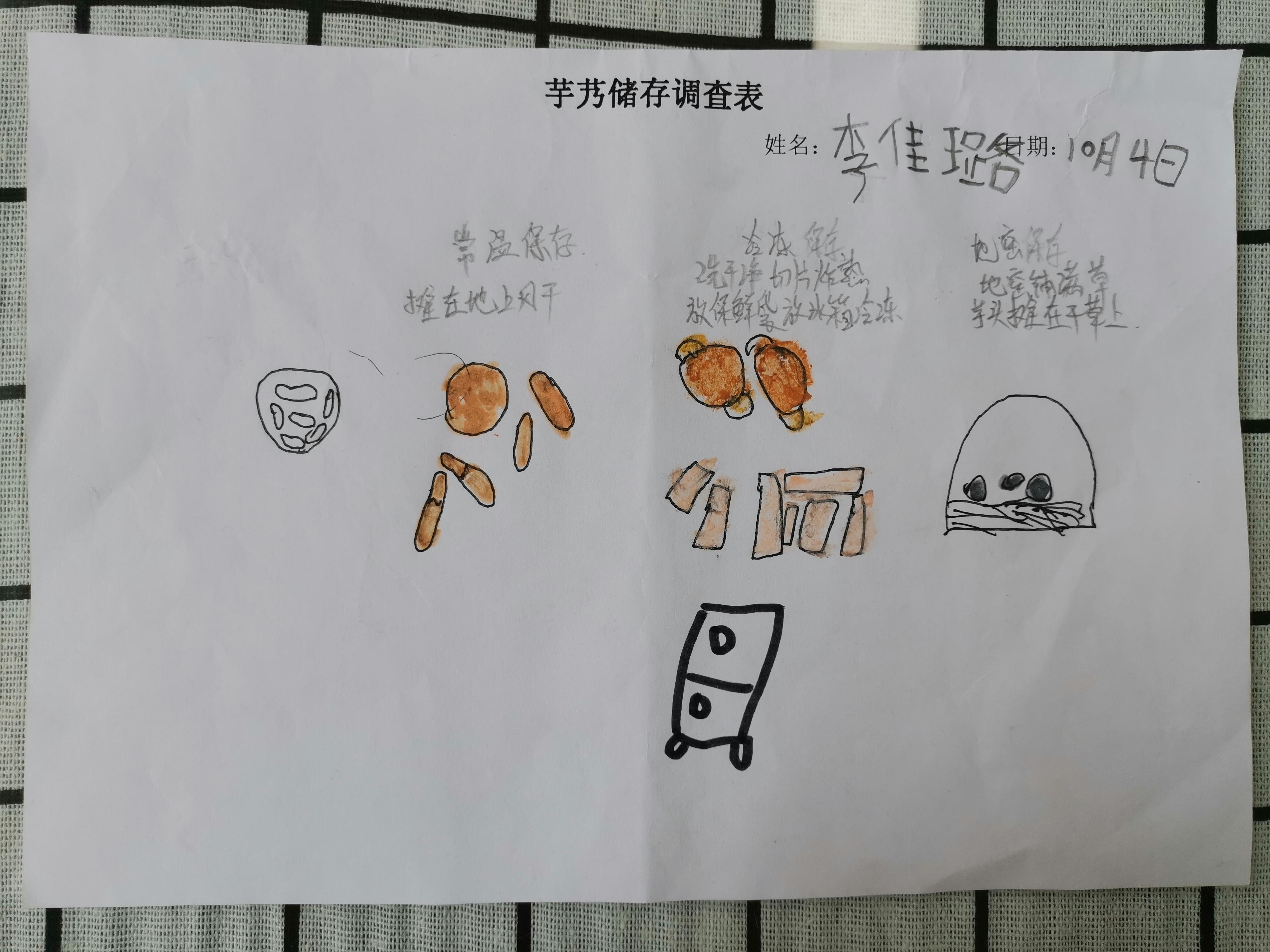 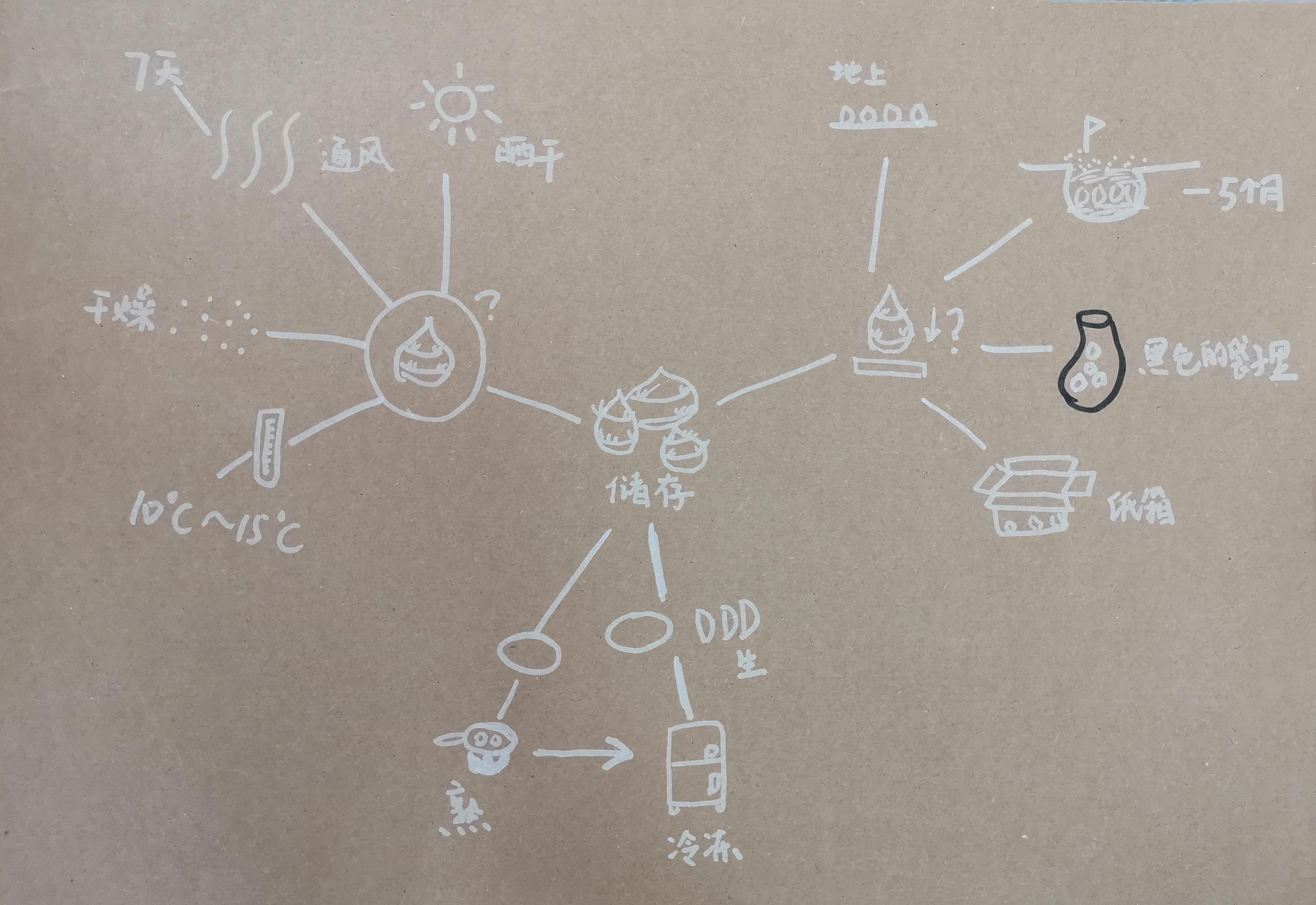 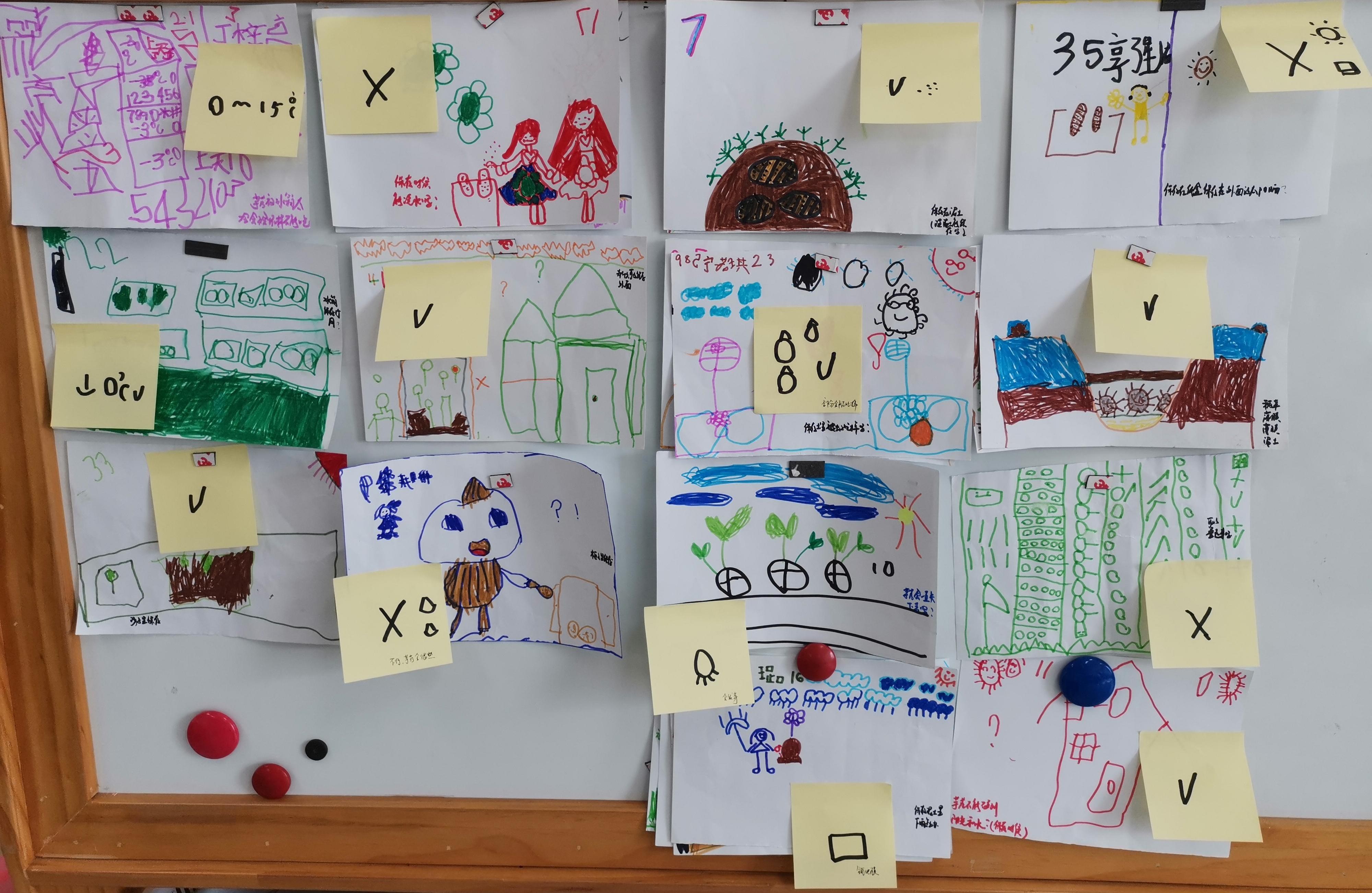 芋艿储存计划
储存地点1：小毛头种子馆
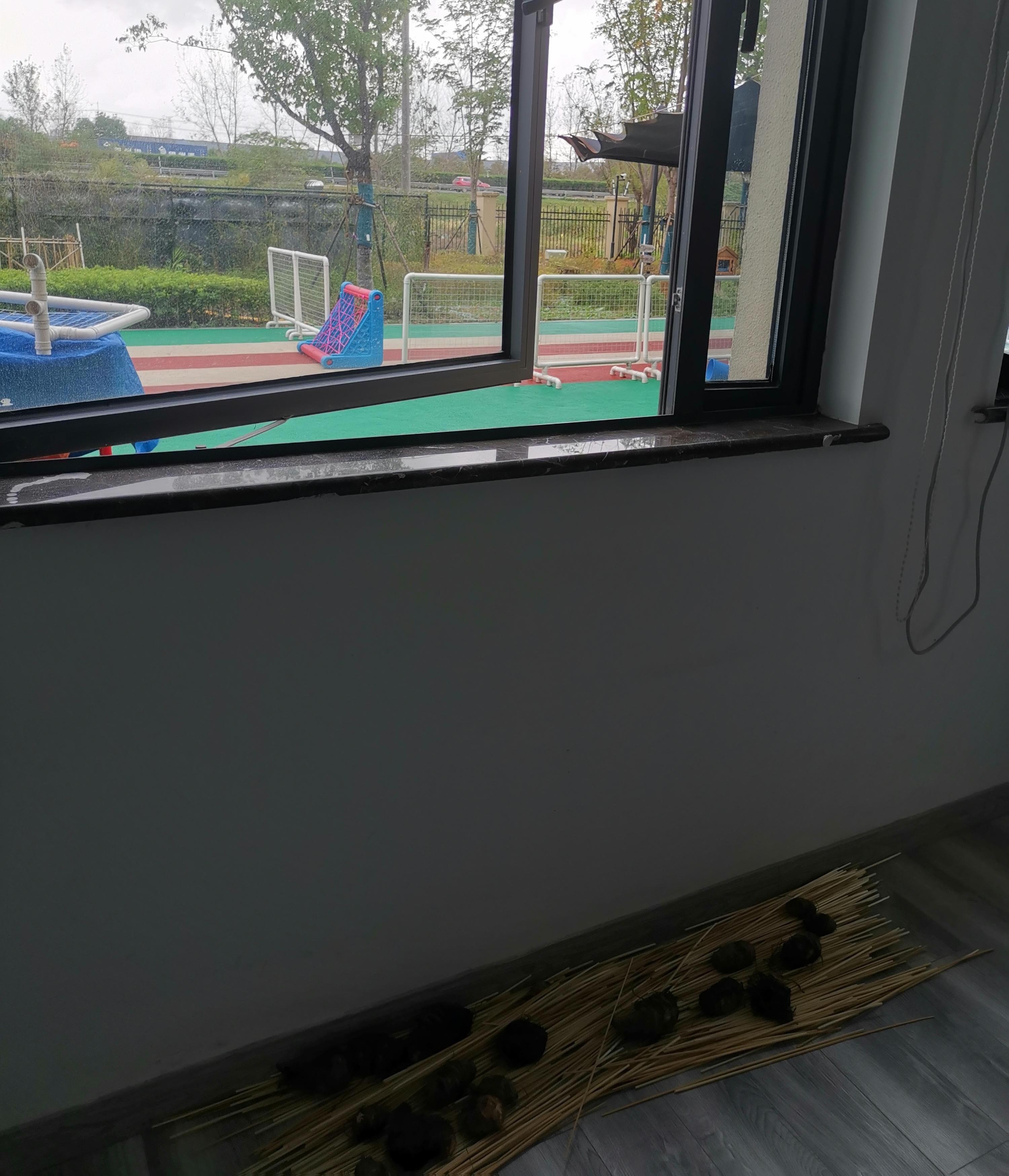 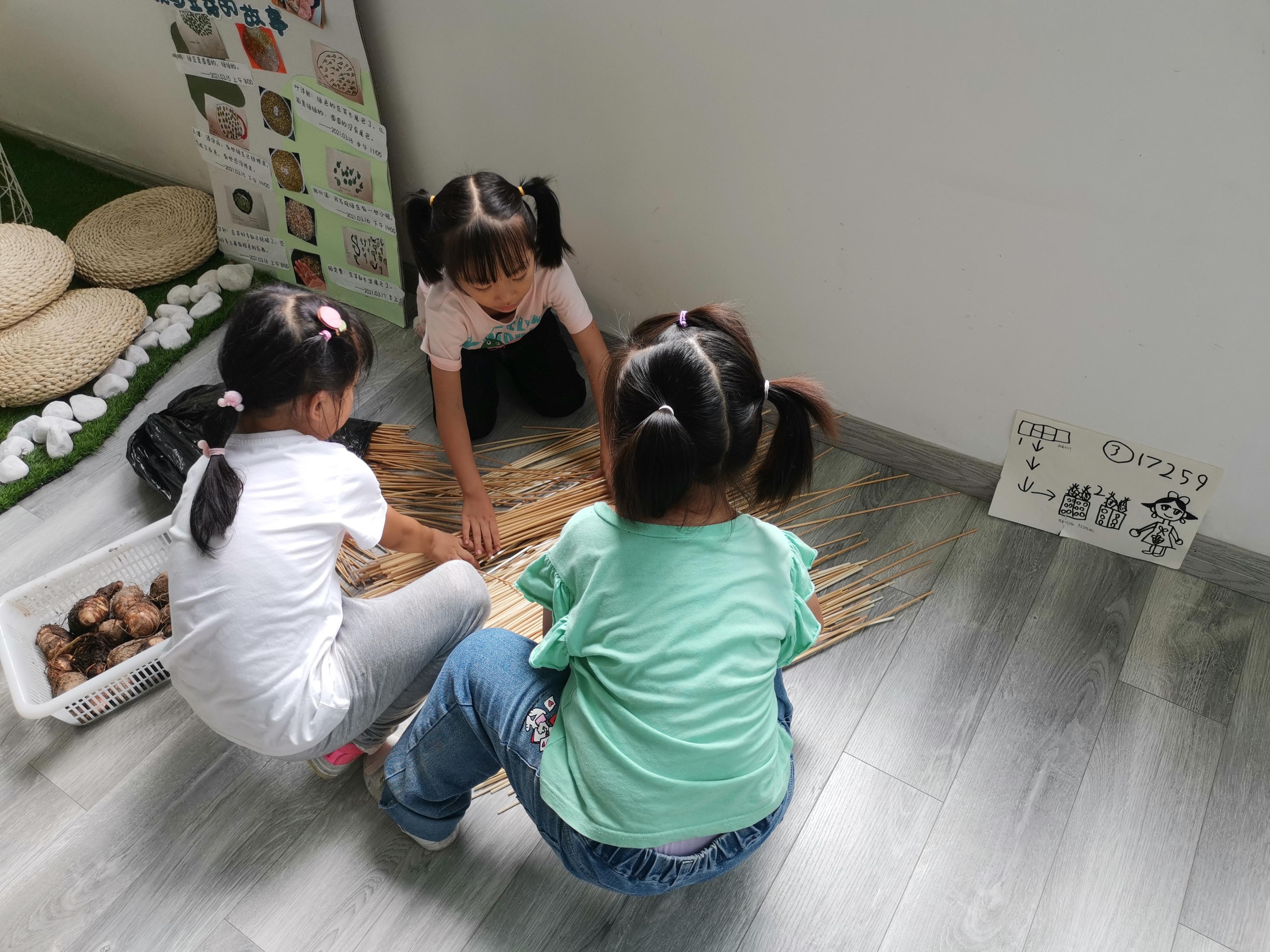 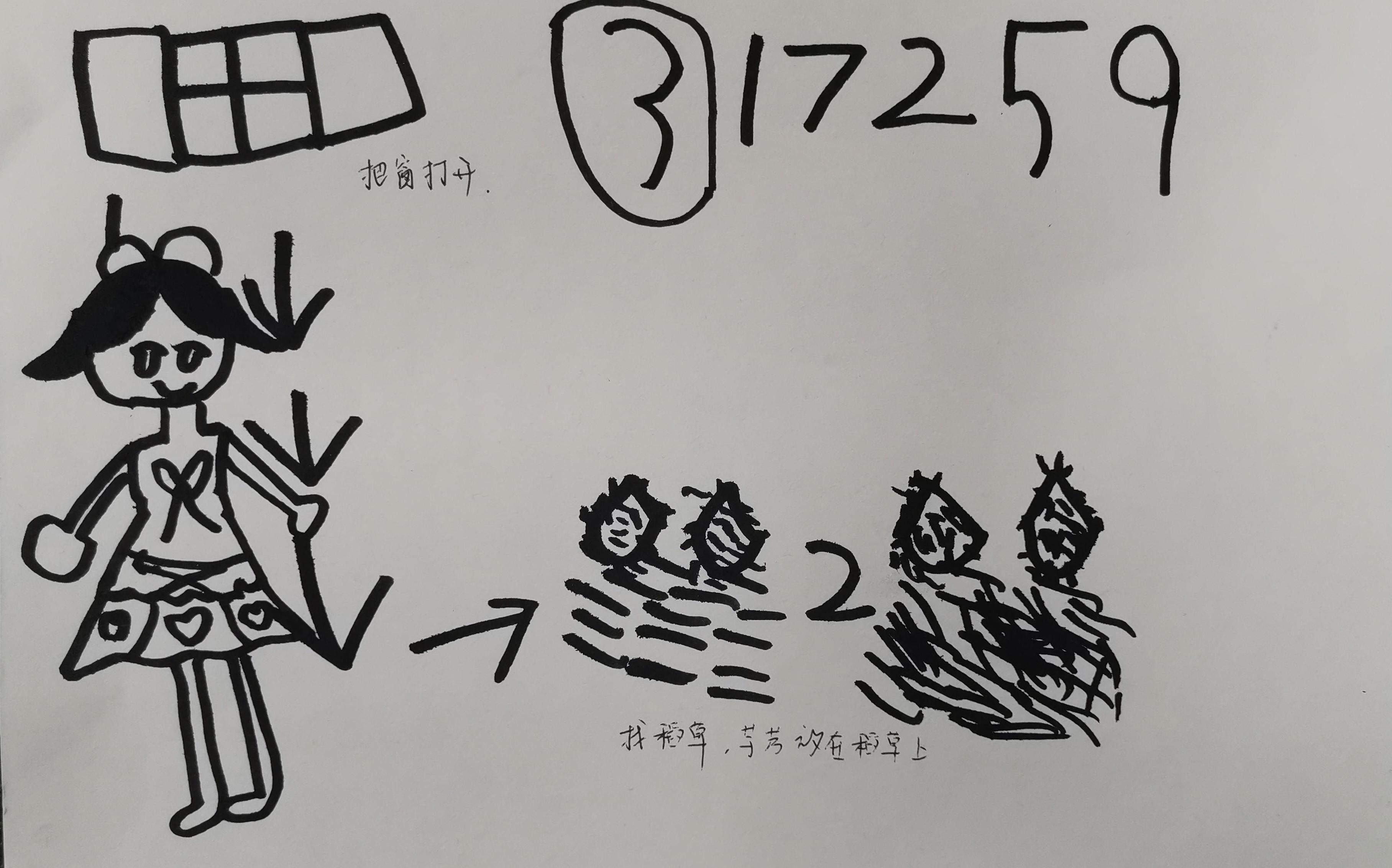 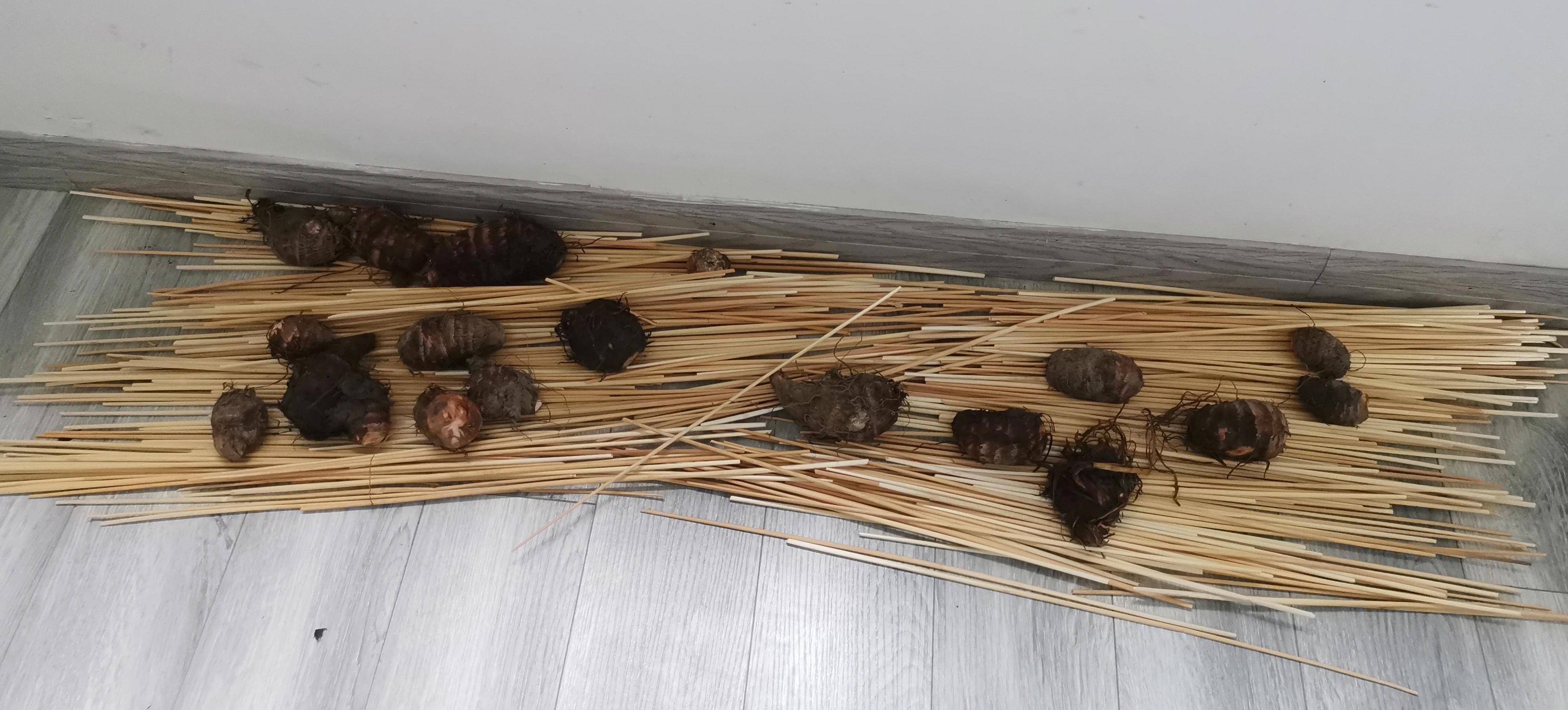 储存地点2：多功能厅外楼梯转角
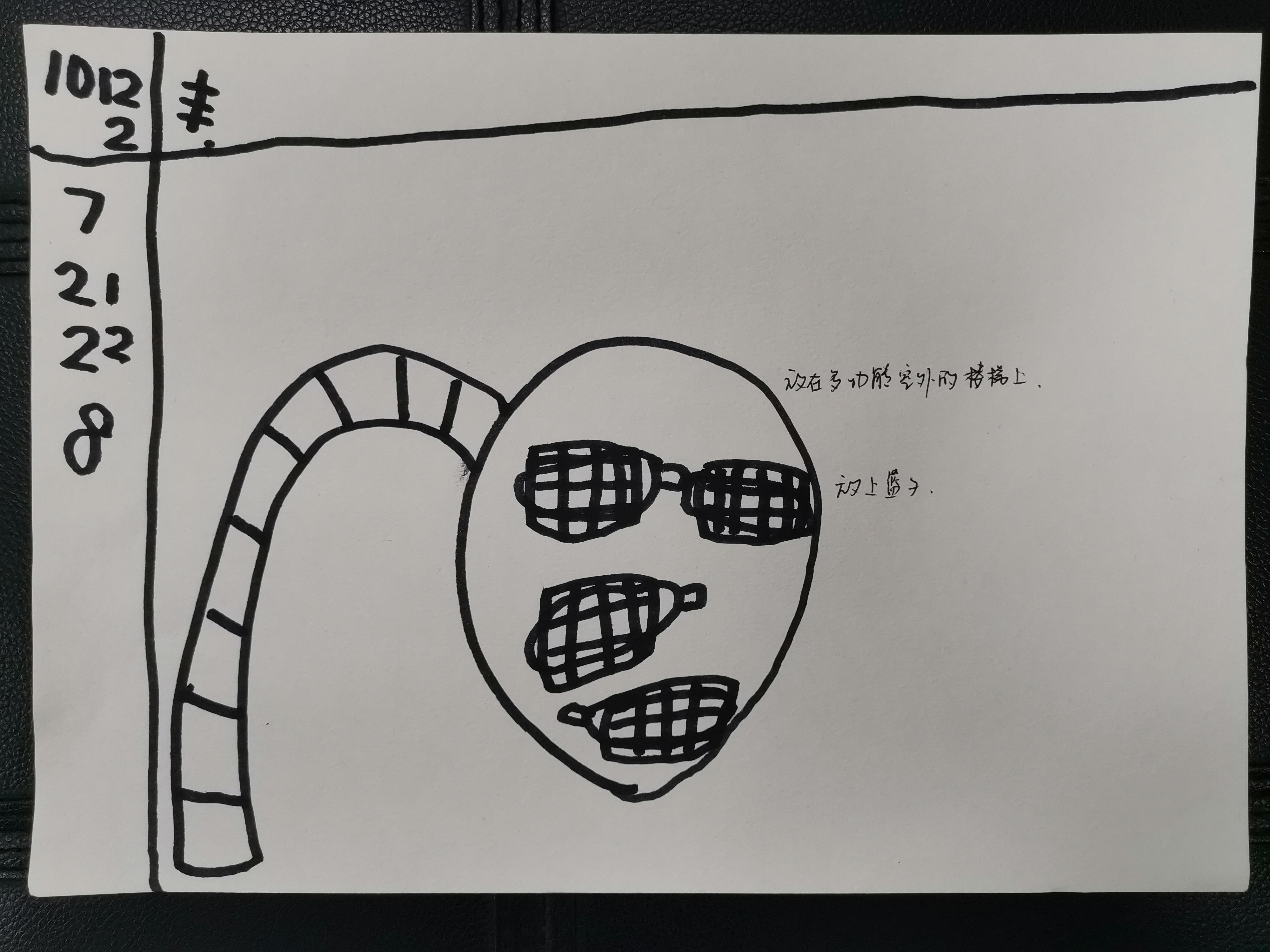 芋艿储存计划
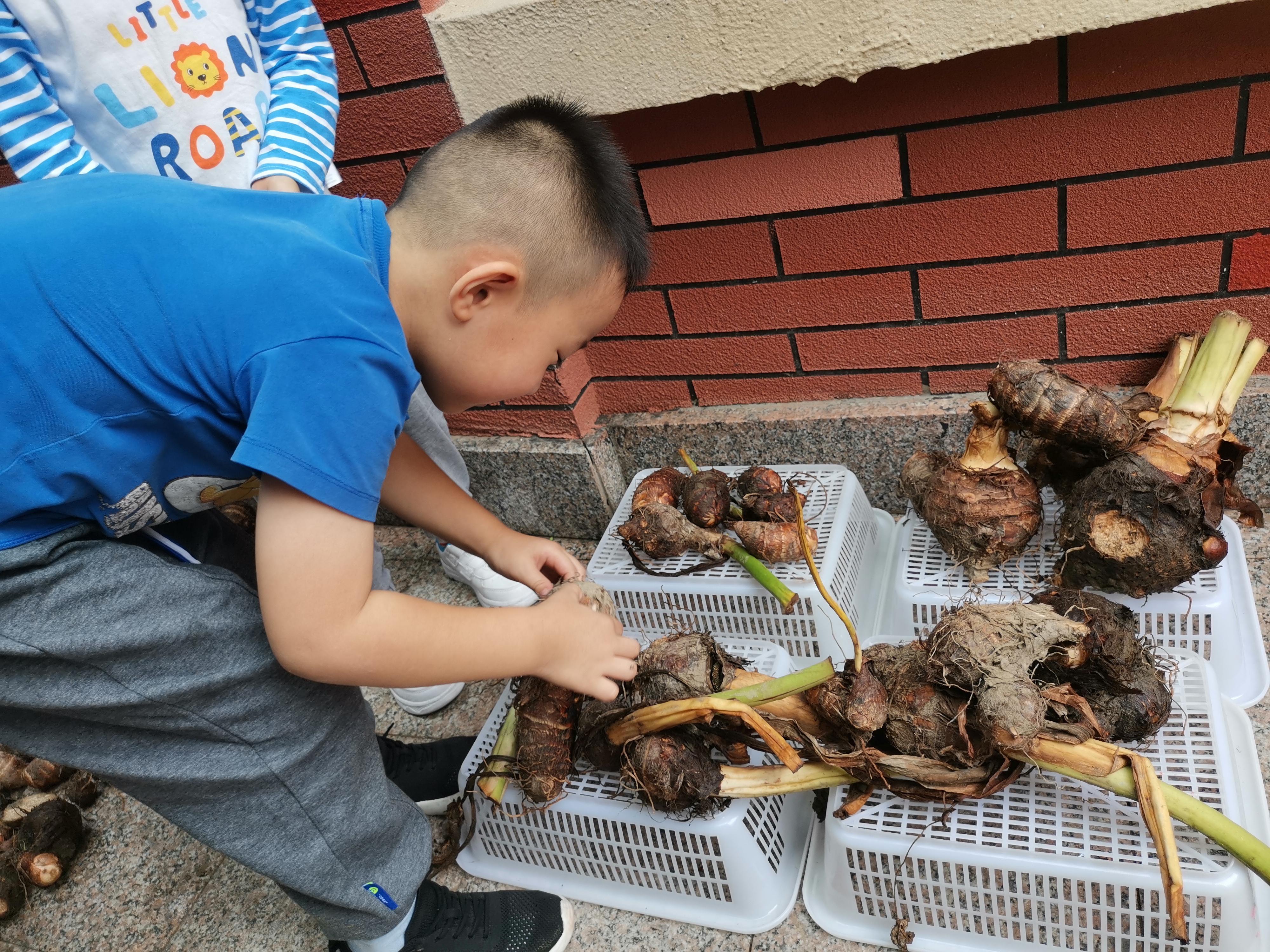 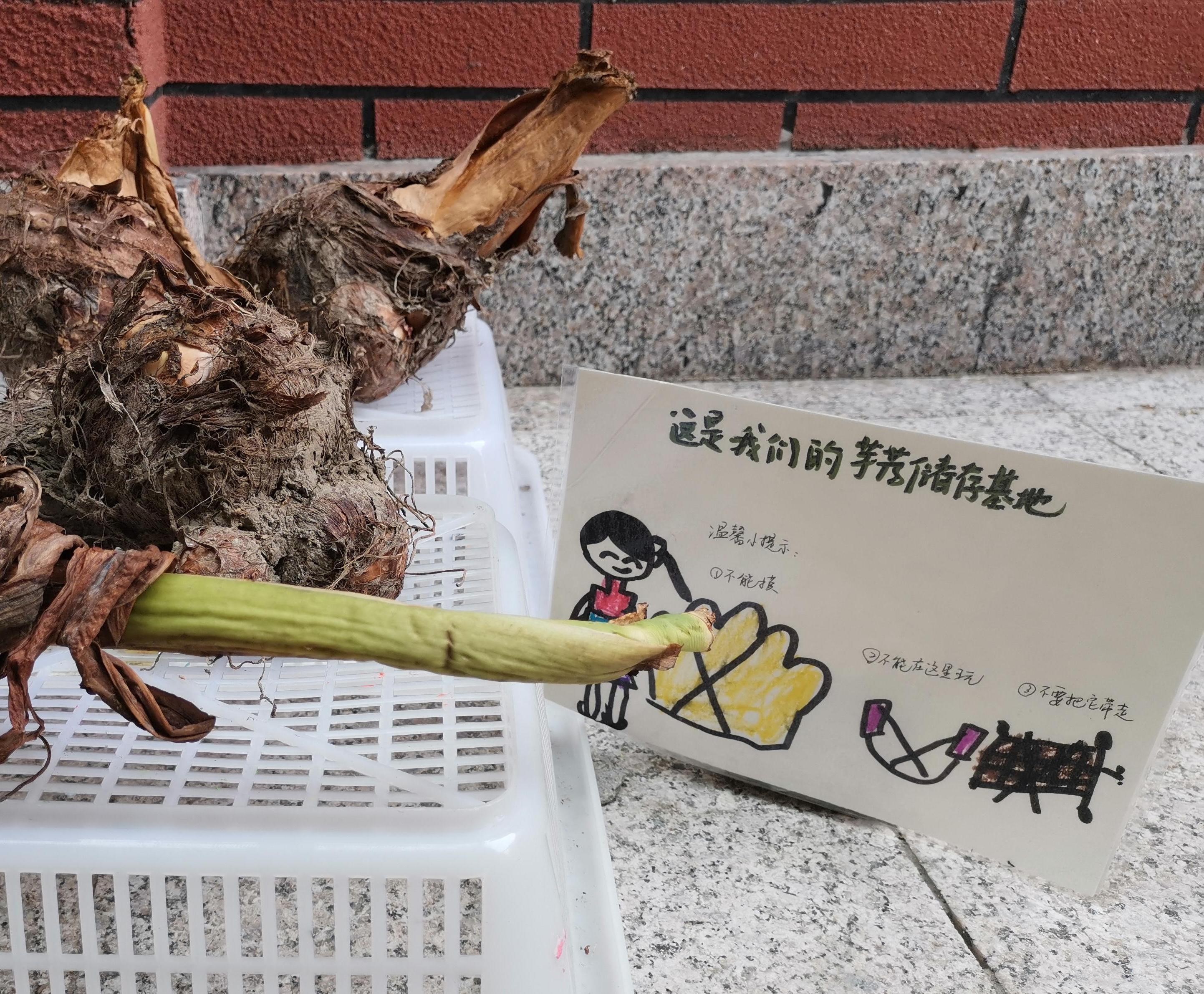 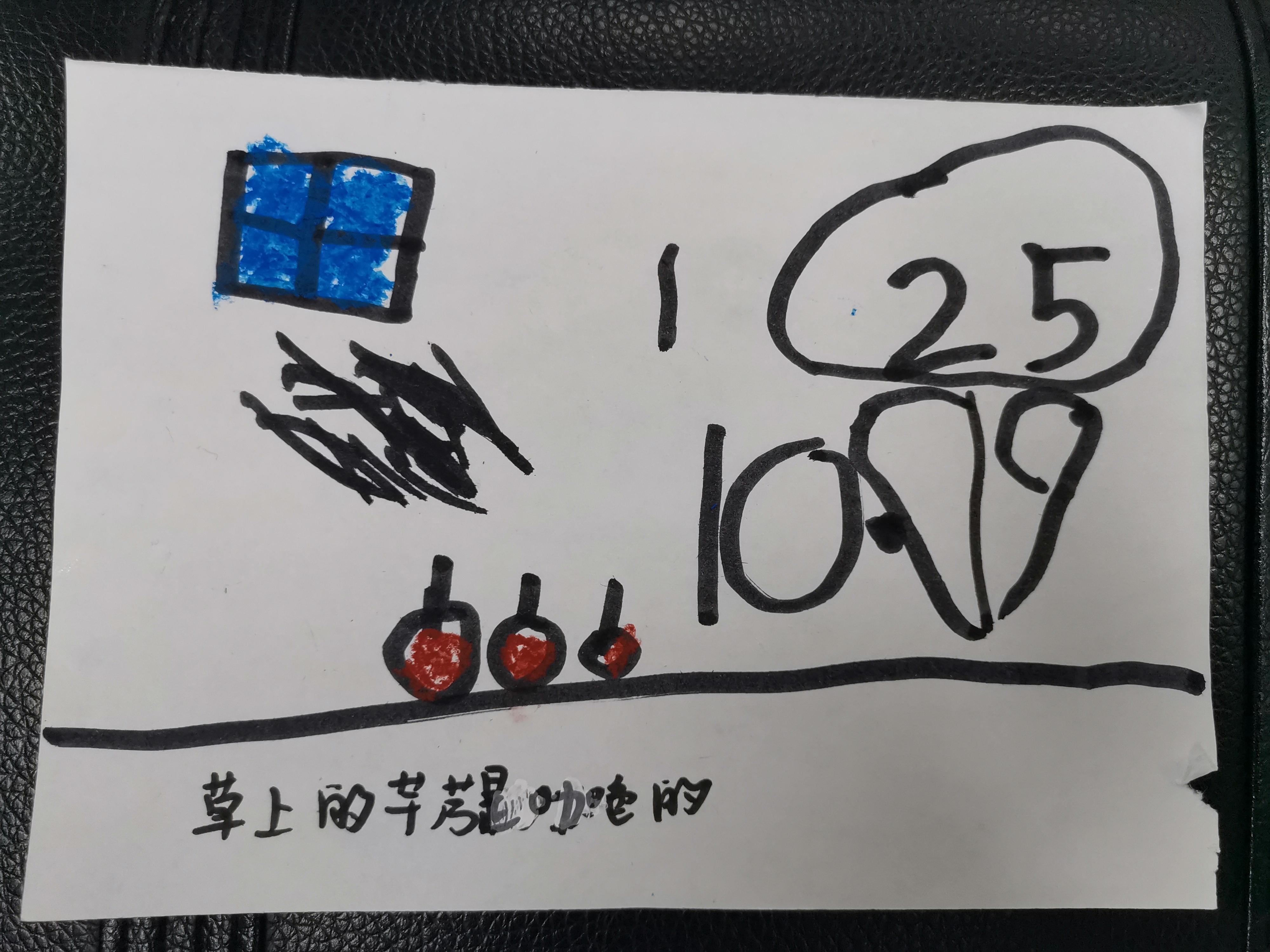 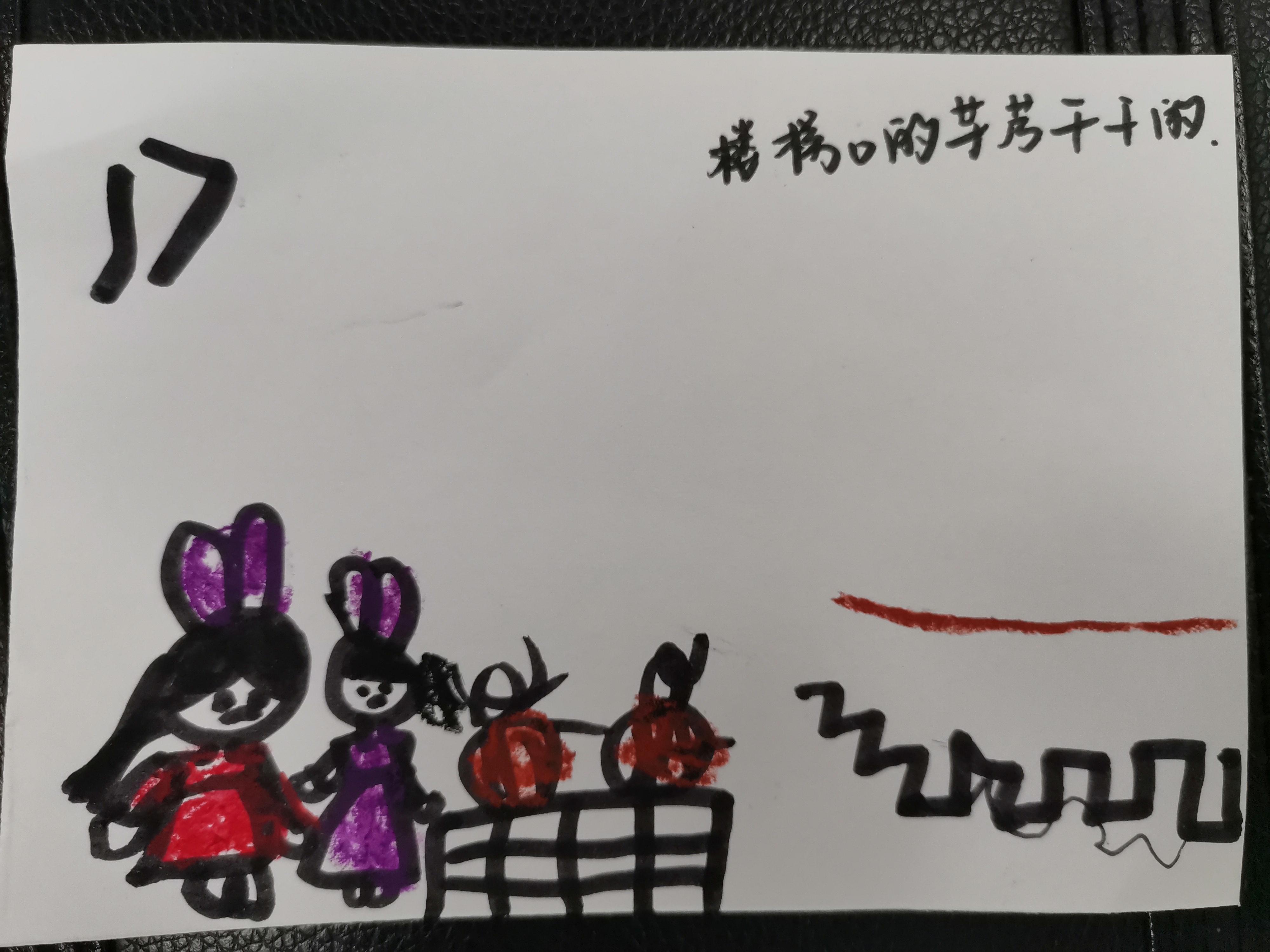 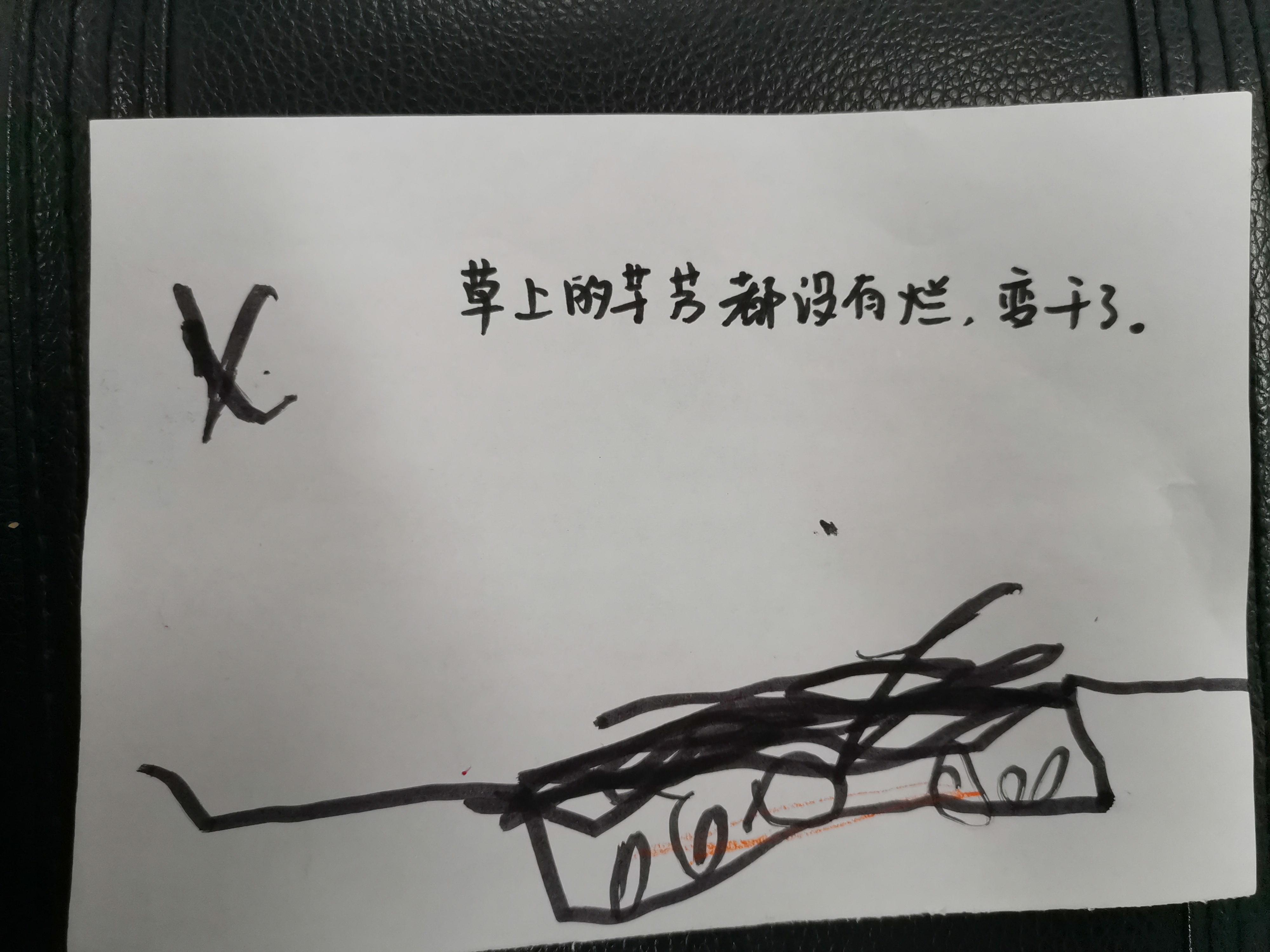 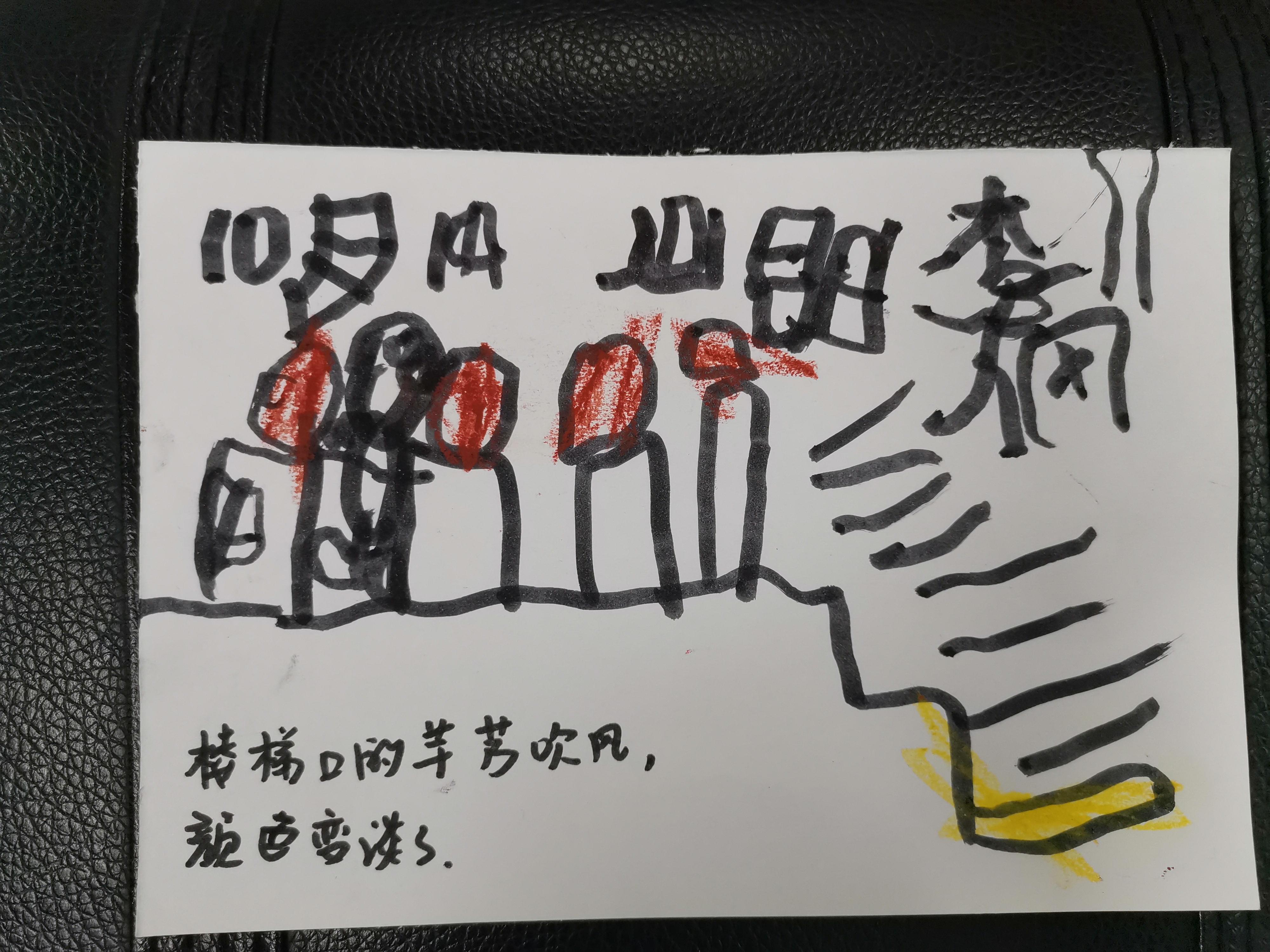 芋艿储存计划
楼梯转角
种子馆
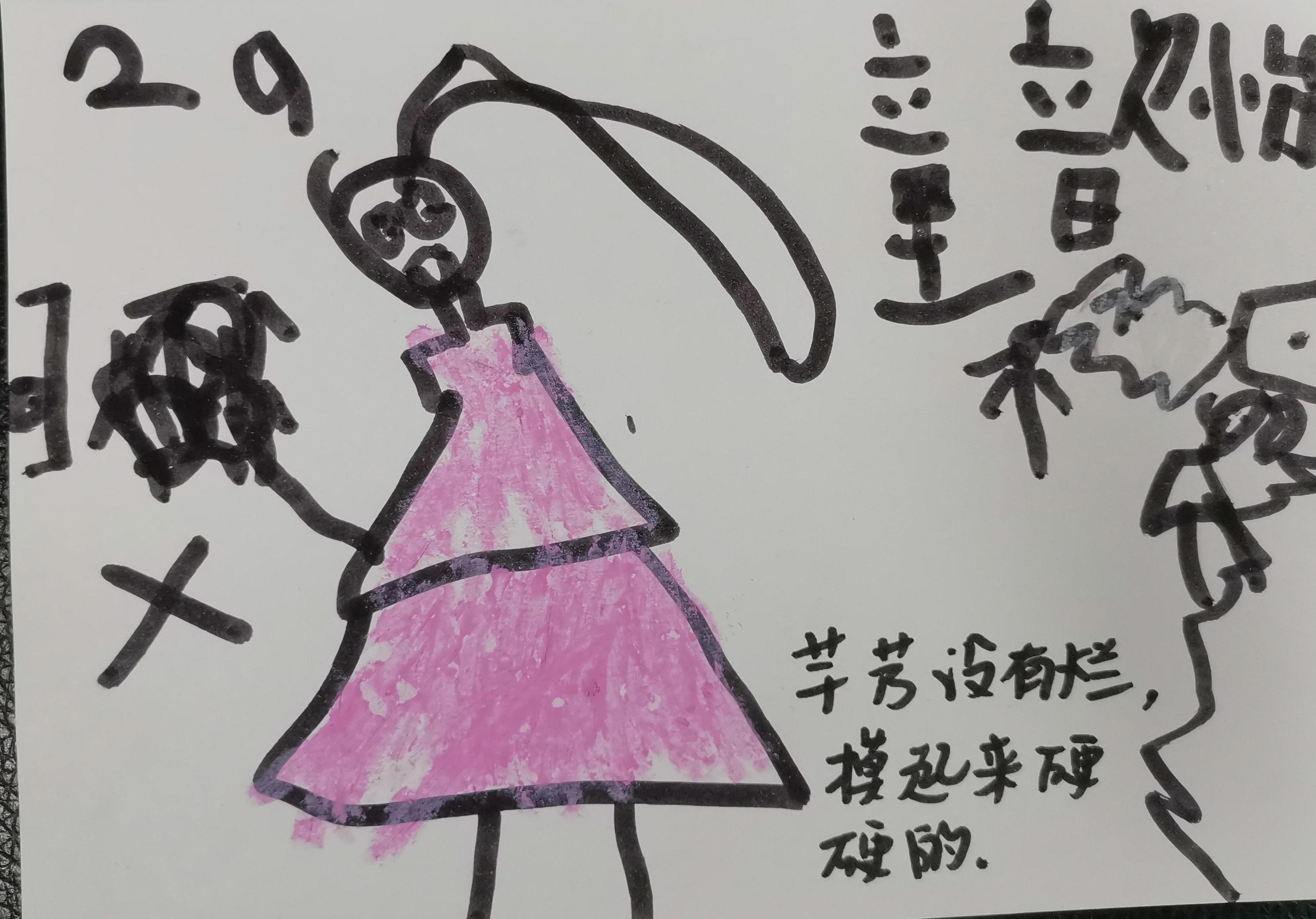 芋艿储存计划
户外留种基地
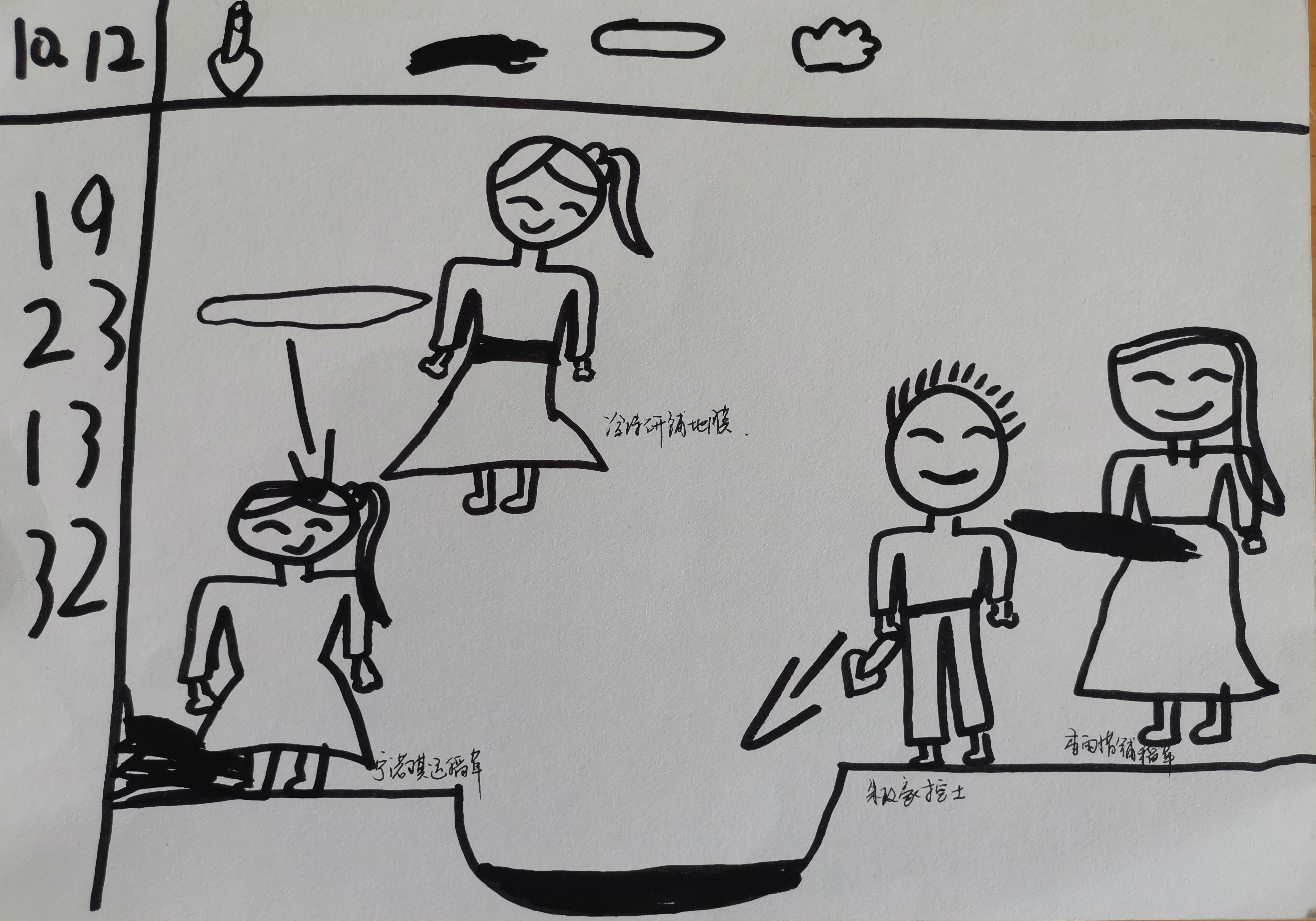 芋艿储存计划
户外留种基地
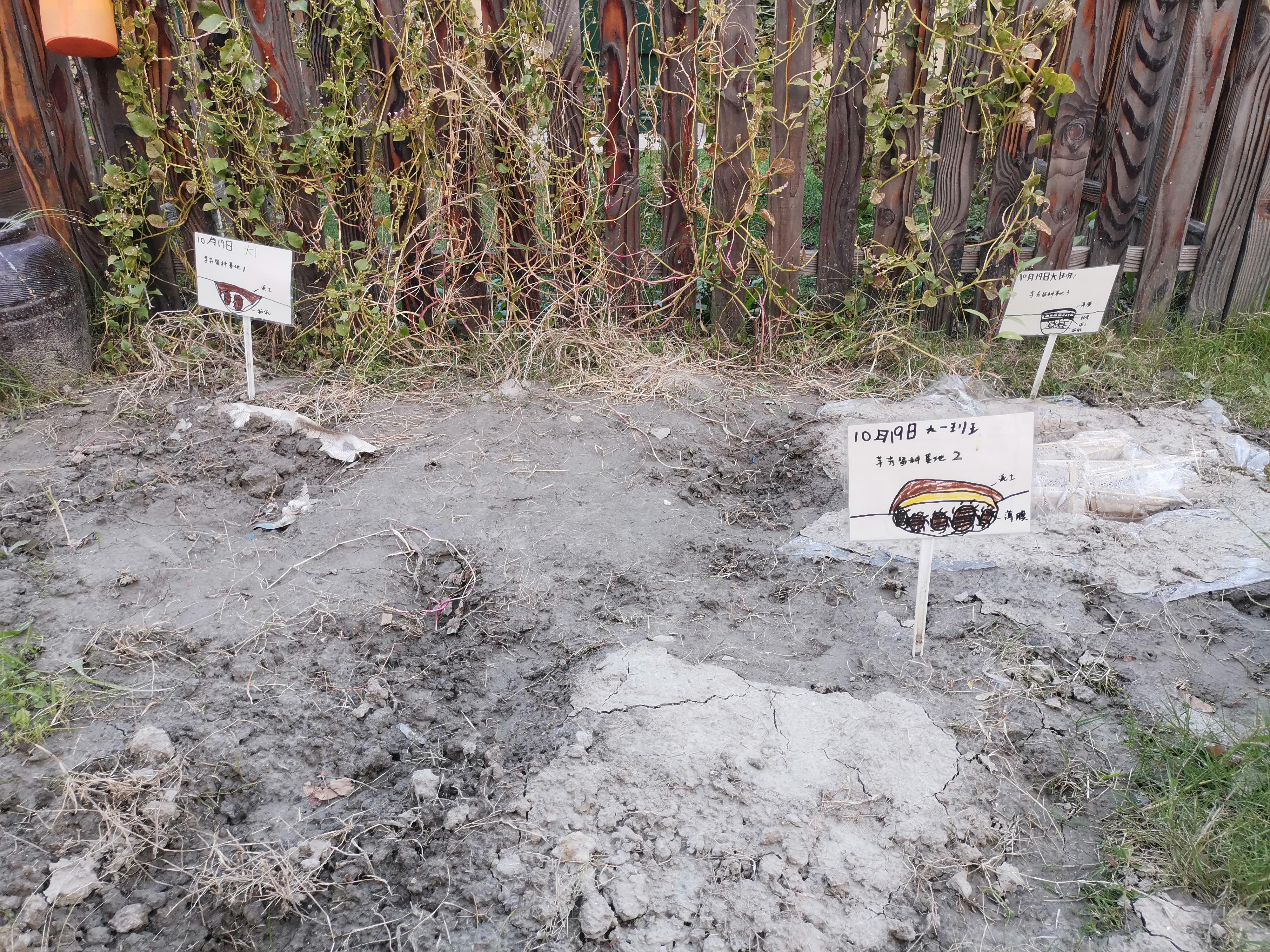 小毛头和芋艿的故事还在继续，在和芋艿的互动中，孩子们感受到了植物生长的轮回规律，了解的冬藏的含义，积累的芋艿储存经验也能变化地运用到其他的粮食作物中去，在实际操作、亲身体验中感受中国人的生活智慧！